Updates to Pathways Overview
Eva Tweedy, DTM
TMD55.org Pathways Resources
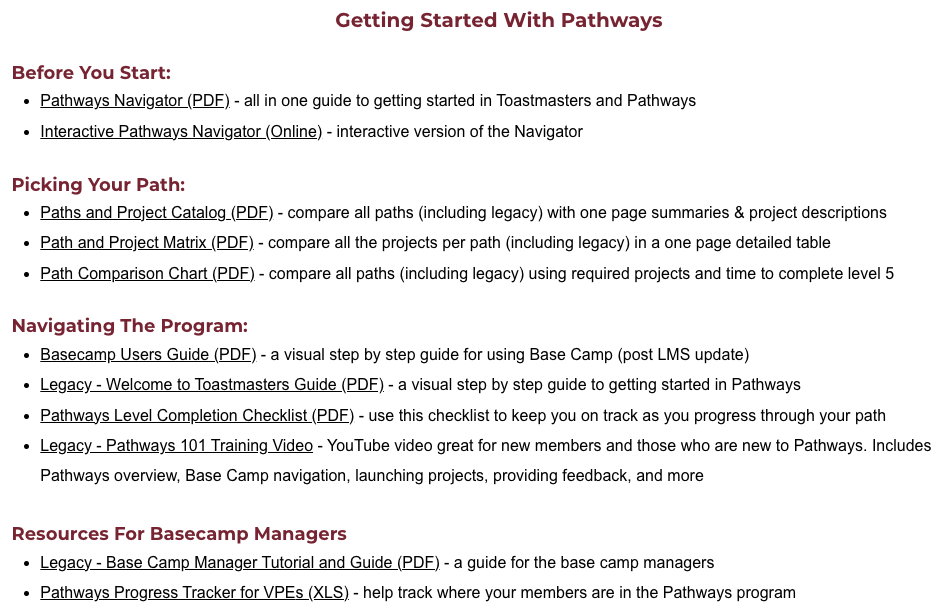 11 Paths (Legacy)
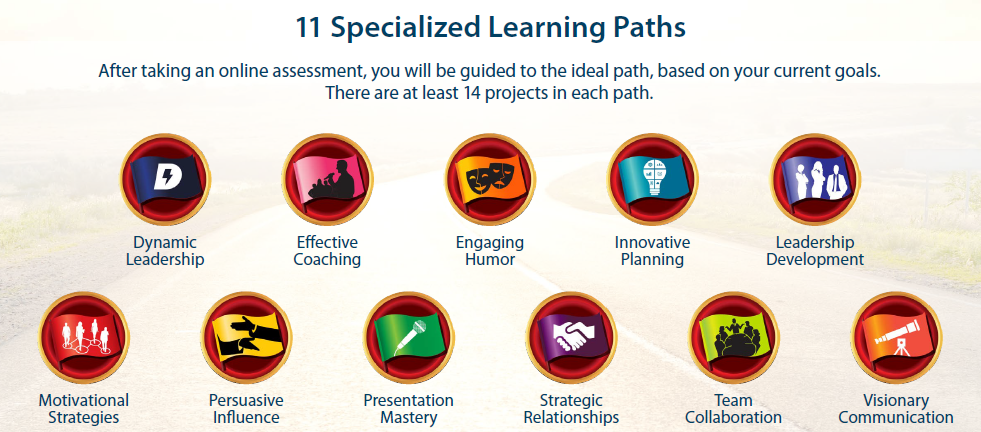 Updated Pathways (simplified to 6 paths)
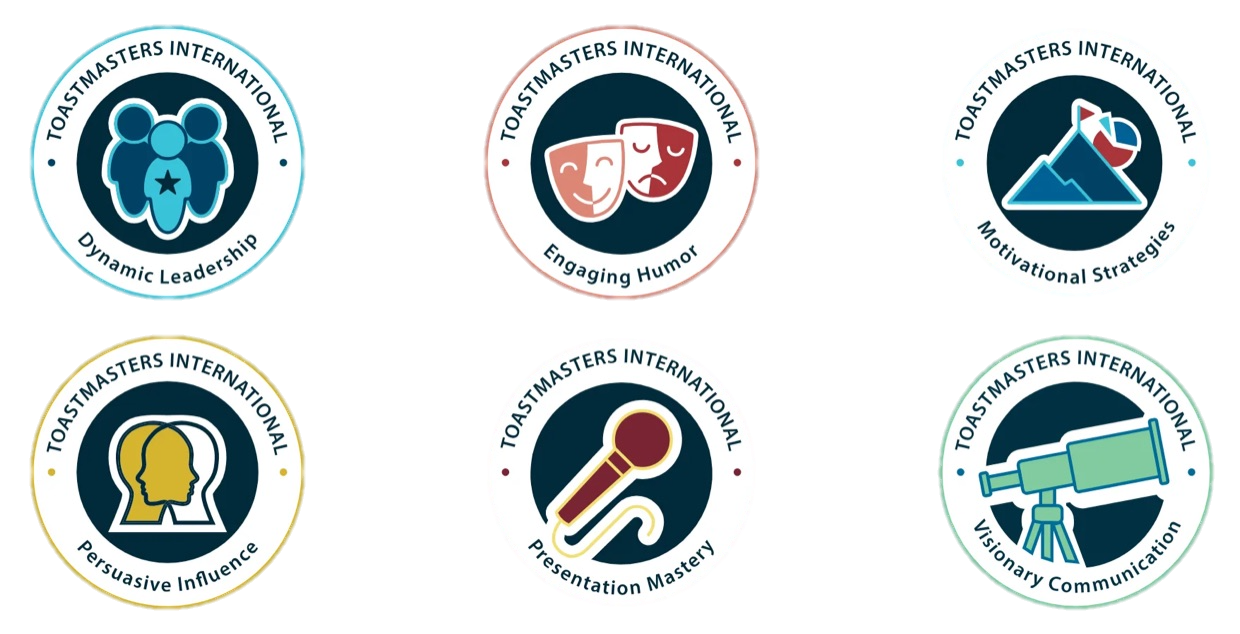 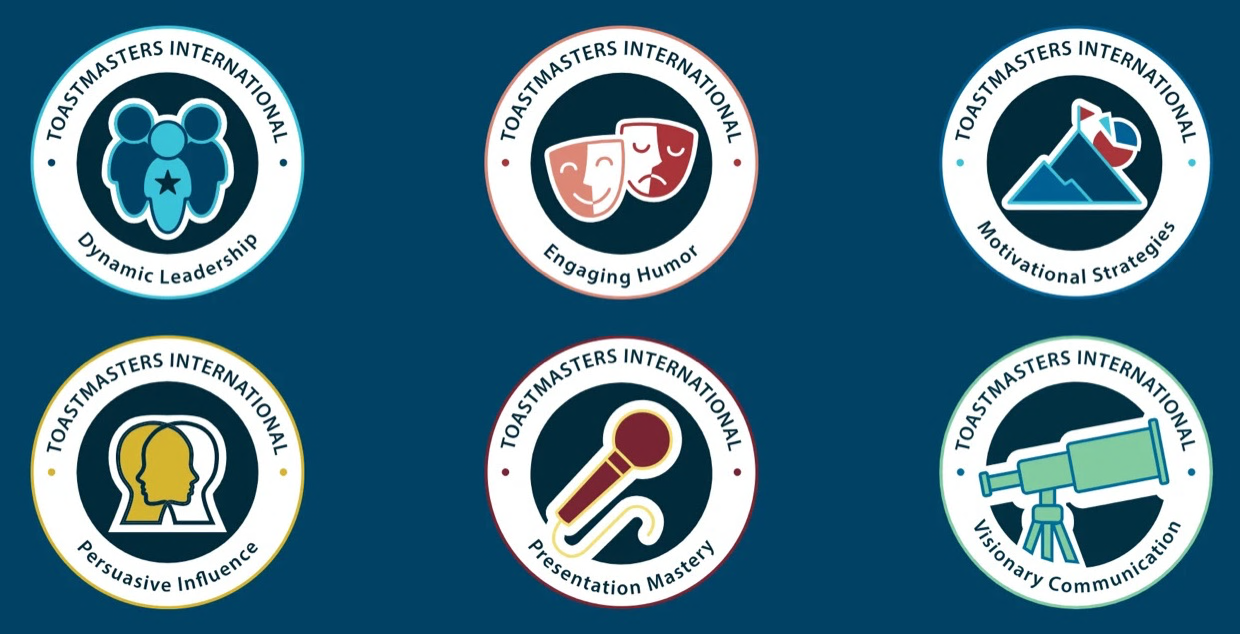 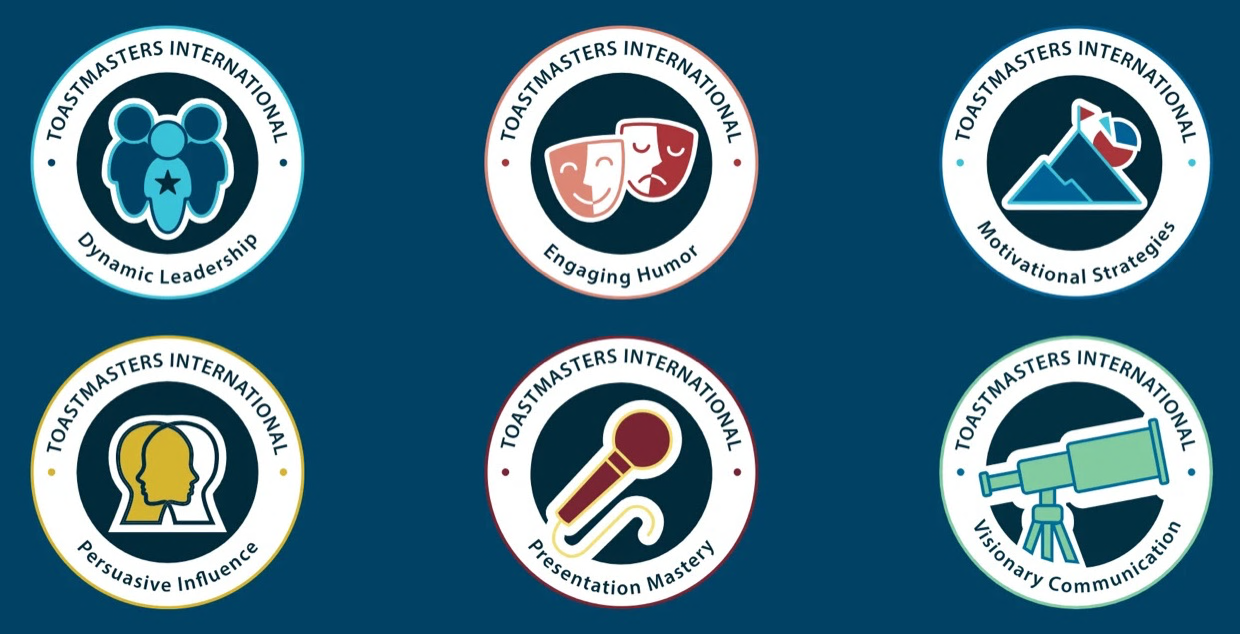 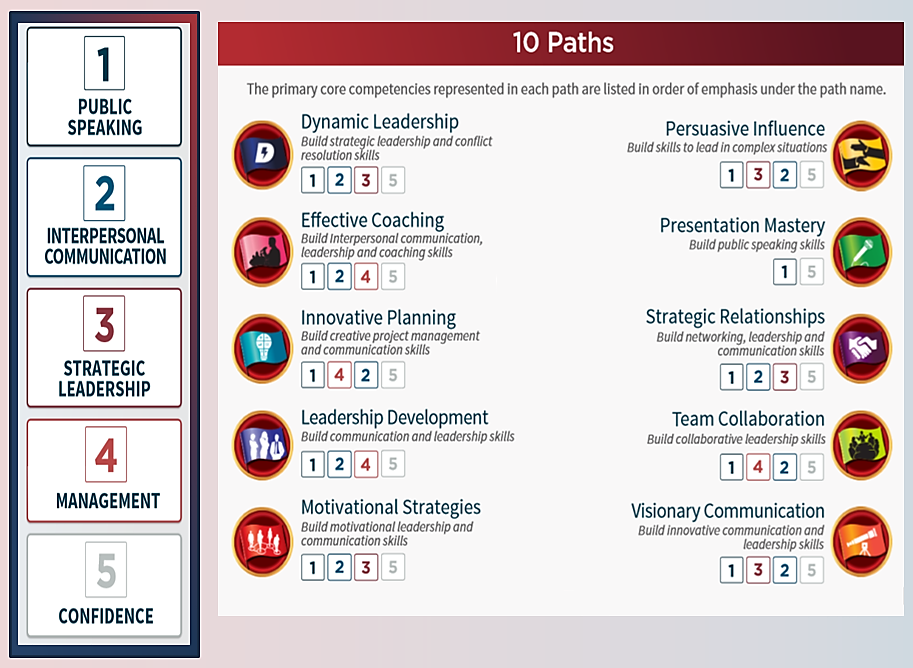 6 Paths
The primary core competencies represented in each path are listed in order of emphasis below.
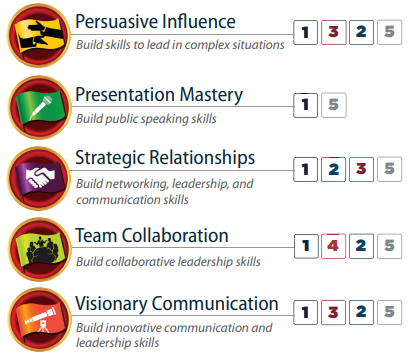 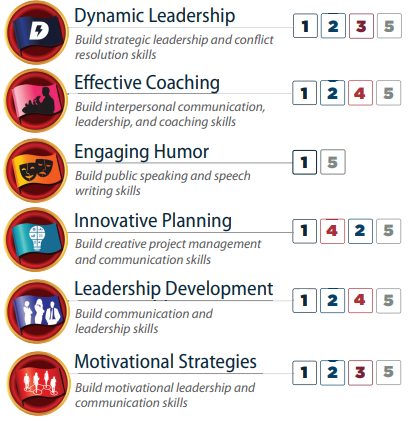 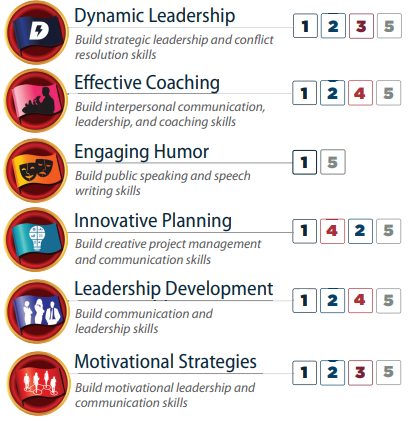 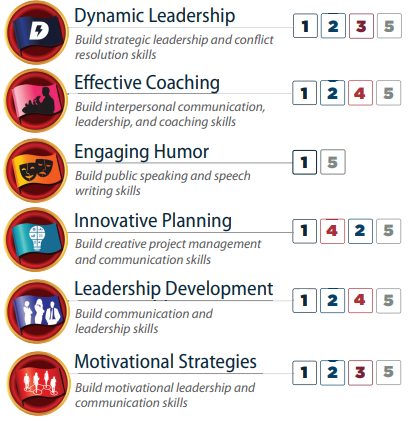 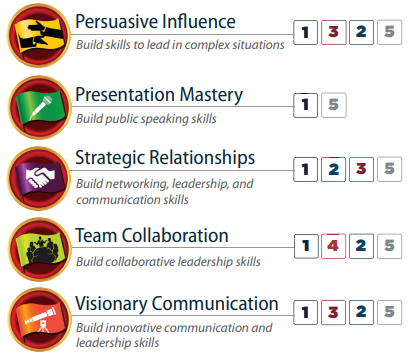 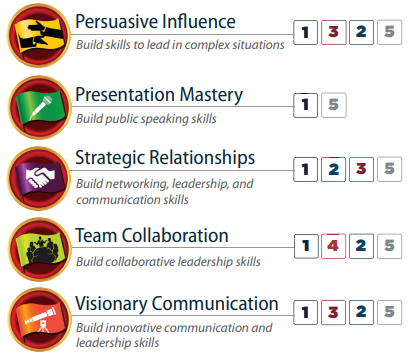 [Speaker Notes: upcoming Pathways changes [emails.toastmasters.org]. You may remember that in March we announced that Base Camp, the online system where Pathways is accessed, is moving to a new learning management system (LMS) early next year. 
 
The new LMS will launch with six paths: 
Dynamic Leadership
Engaging Humor
Motivational Strategies
Presentation Mastery
Persuasive Influence
Visionary Communication 
If you start a different path before the new LMS launches next year, you will still be able to access your educational content, complete projects, and receive credit for path and level completions. The content simply won’t look like updated Pathways content.]
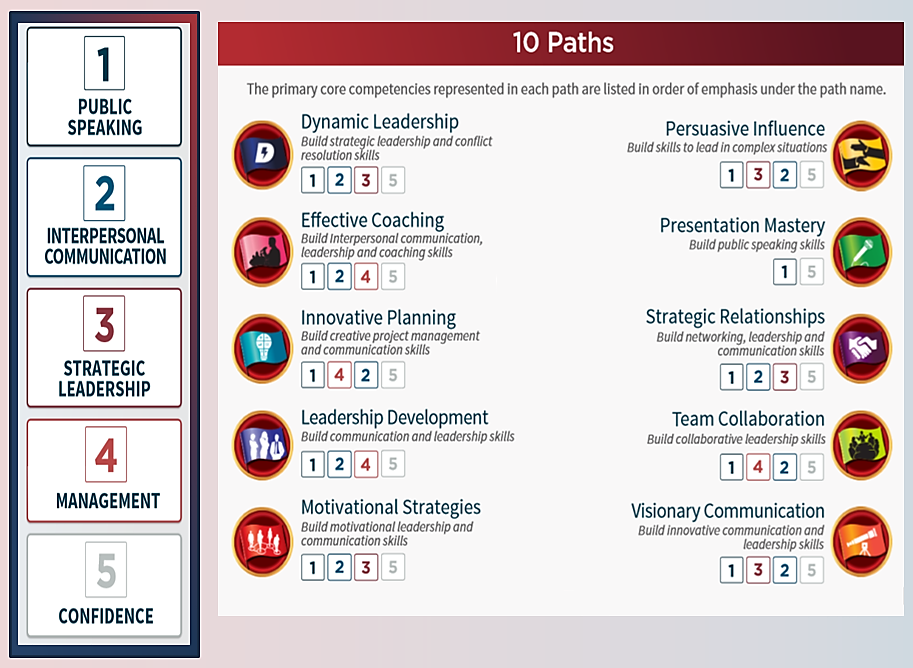 11 Paths
6 Paths
The primary core competencies represented in each path are listed in order of emphasis below.
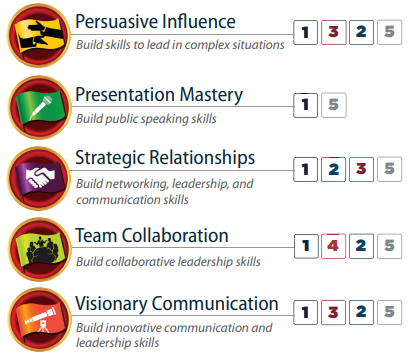 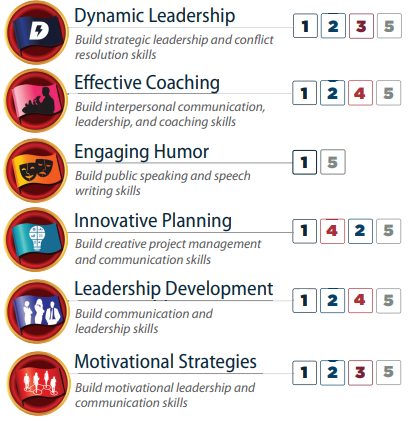 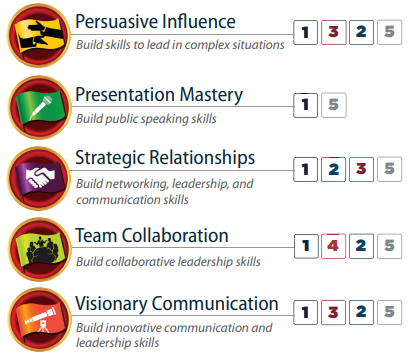 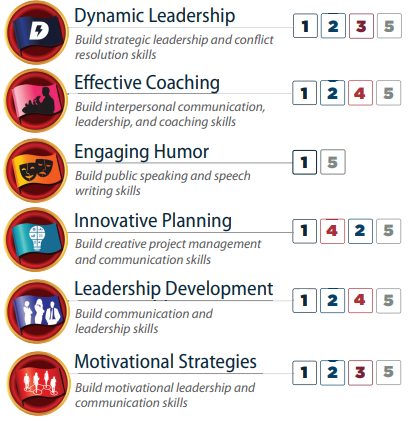 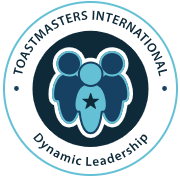 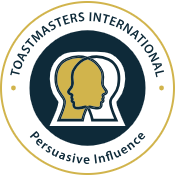 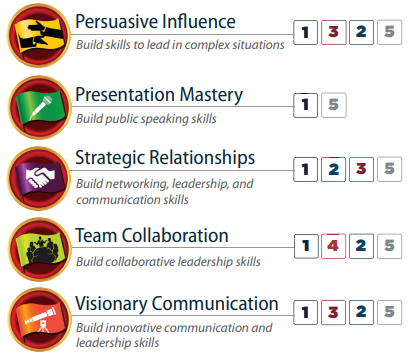 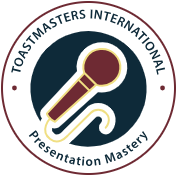 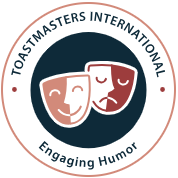 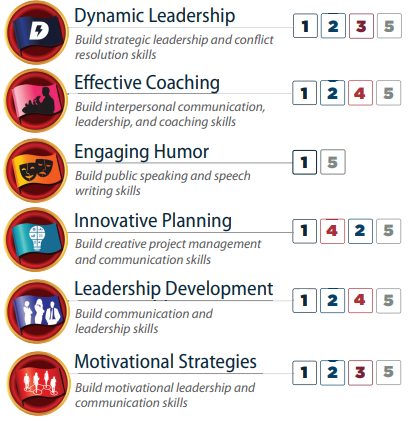 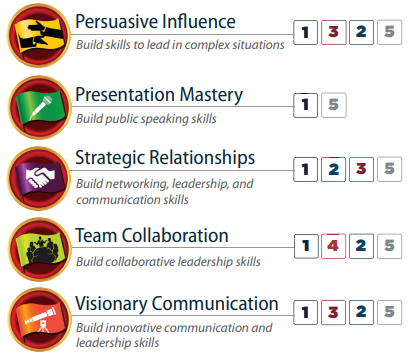 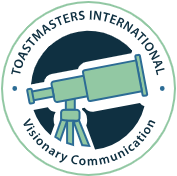 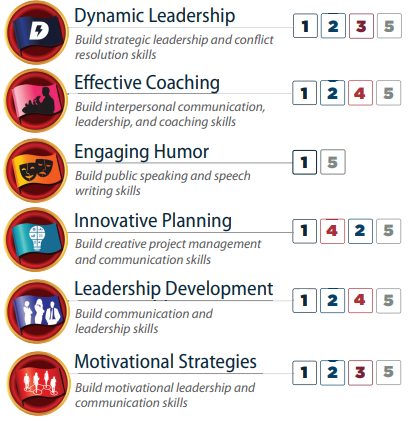 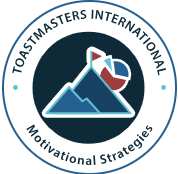 Pathways Mentoring Program
[Speaker Notes: upcoming Pathways changes [emails.toastmasters.org]. You may remember that in March we announced that Base Camp, the online system where Pathways is accessed, is moving to a new learning management system (LMS) early next year. 
 
The new LMS will launch with six paths: 
Dynamic Leadership
Engaging Humor
Motivational Strategies
Presentation Mastery
Persuasive Influence
Visionary Communication 
If you start a different path before the new LMS launches next year, you will still be able to access your educational content, complete projects, and receive credit for path and level completions. The content simply won’t look like updated Pathways content.]
Levels and Projects
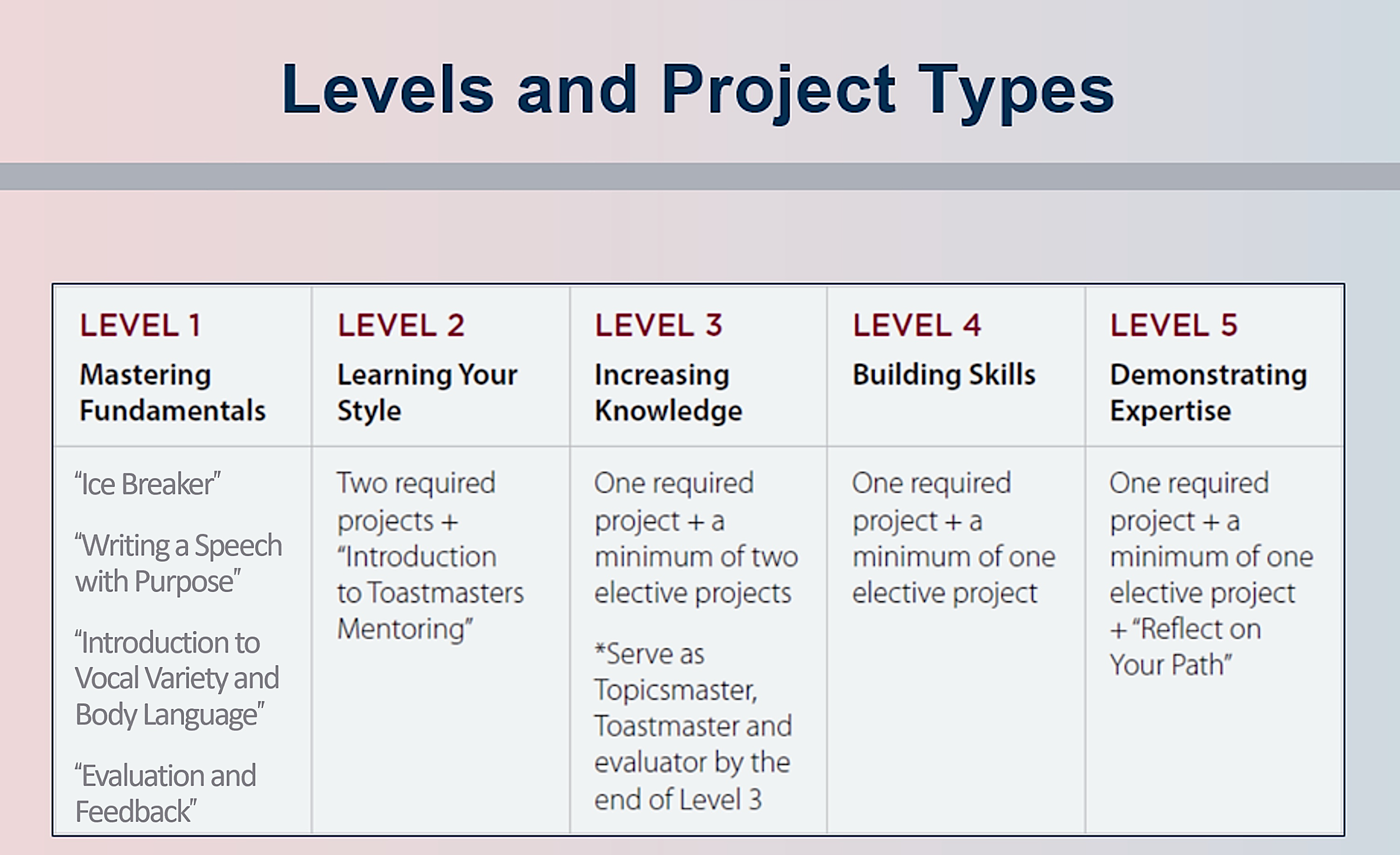 Picking a Path – Using the Chart
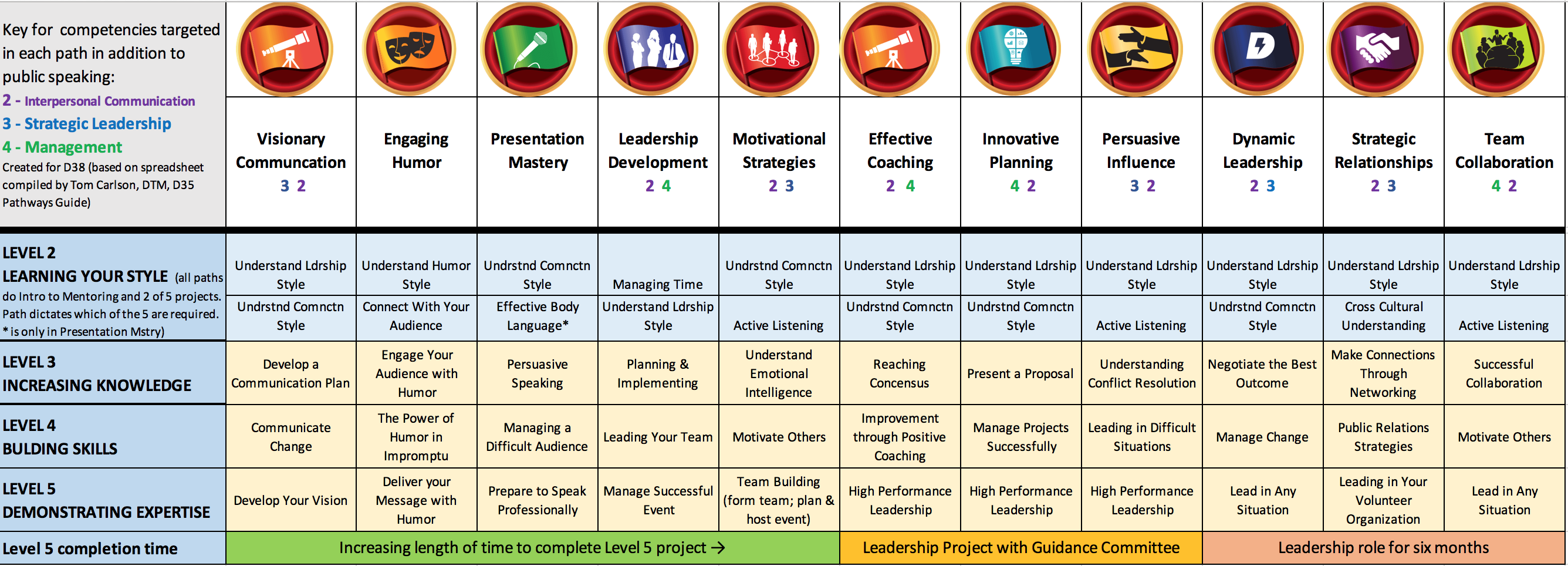 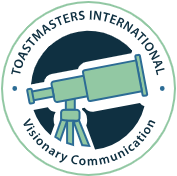 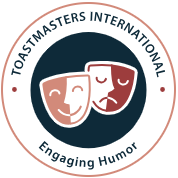 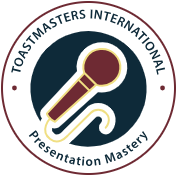 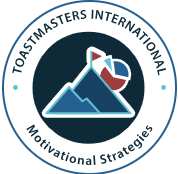 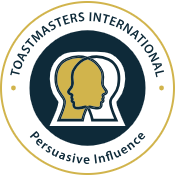 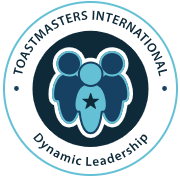 Created by D35 Tom Carlson, DTM
Link to Catalog
Picking a Path – Using the Catalog
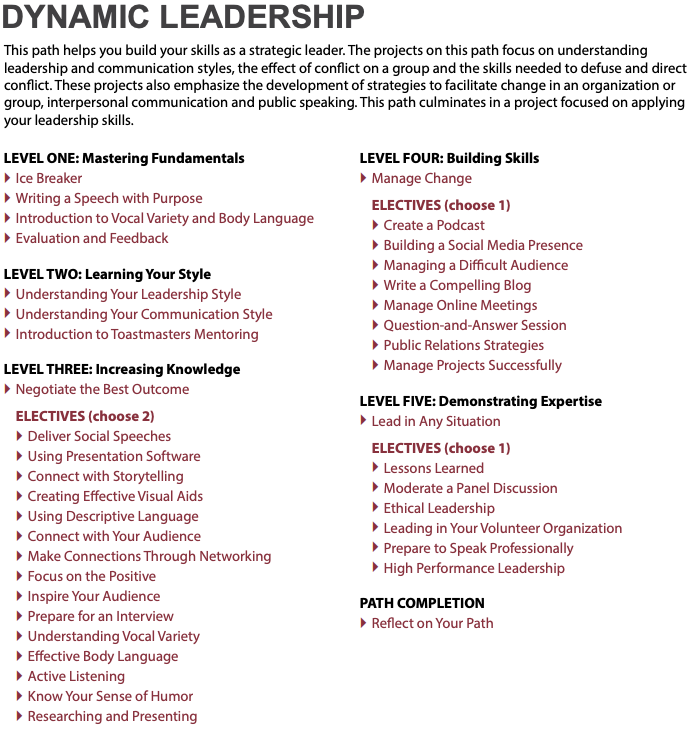 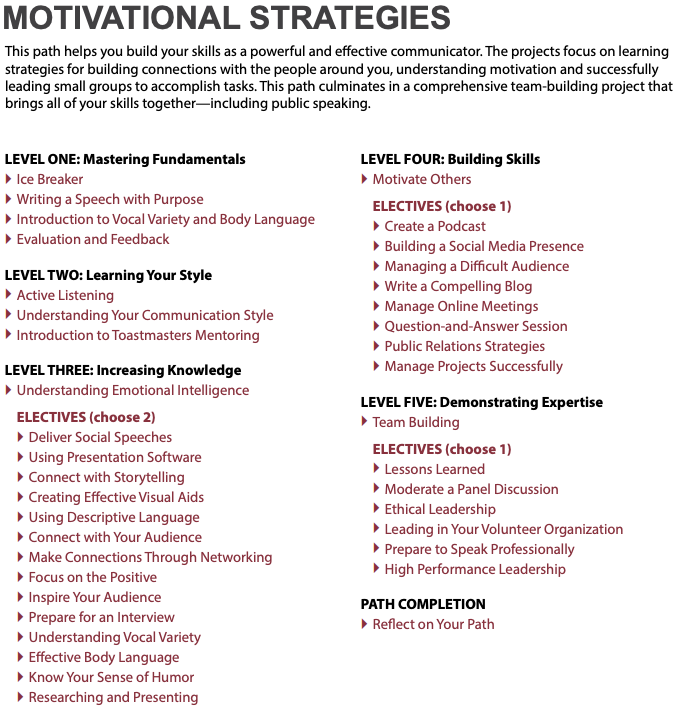 VS
Getting to Base Camp
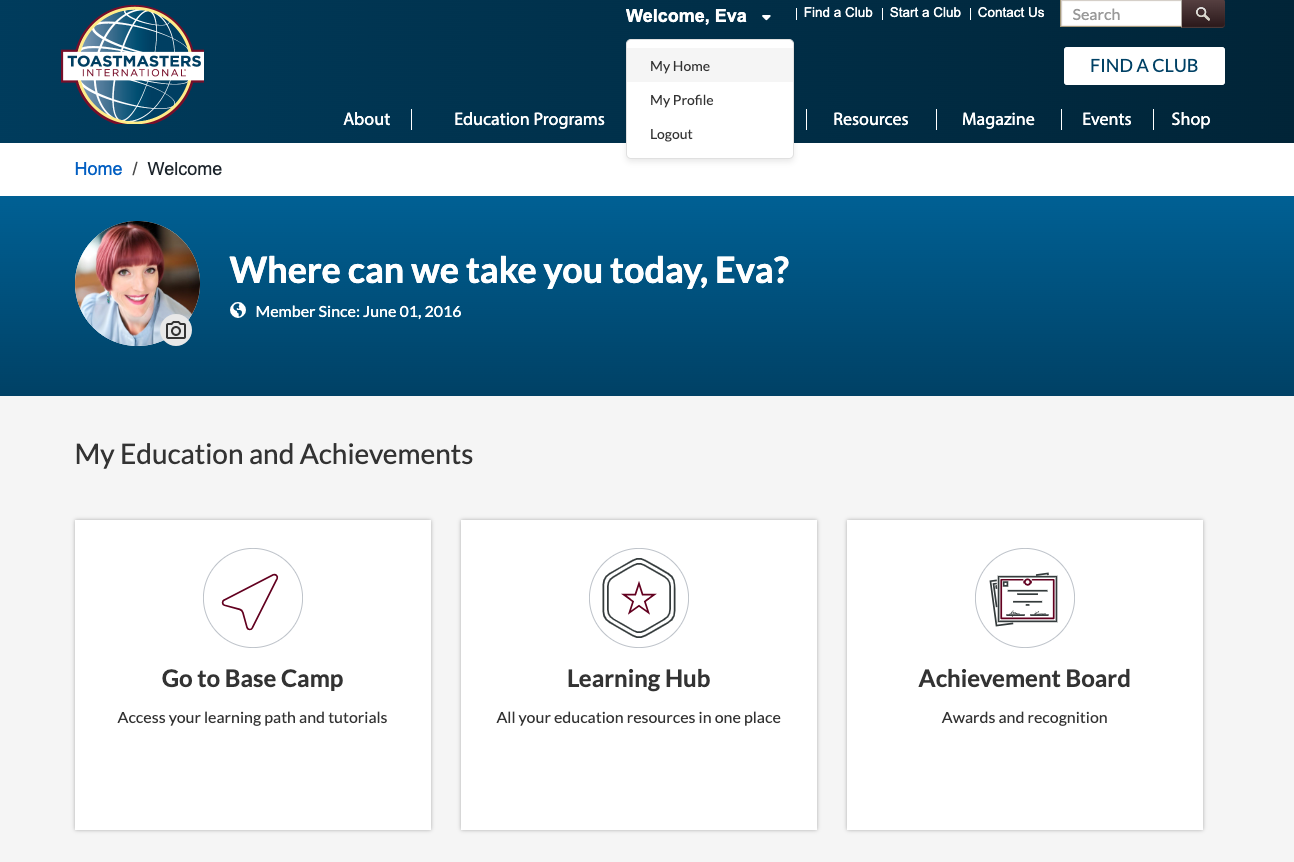 Go to https://www.toastmasters.org. 
If this is the first time you are logging in, click forgot password, and enter the email you put on your Toastmasters application then create a password

Once you are logged in, click on the the drop down by your name and select My Home and click on Go to Base Camp.
What’s New
All officers are now Base Camp Managers
Once levels are complete (in order) and approved in Base Camp by Base Camp Managers, it automatically is submitted in Club Central (even for legacy paths)!
Online evaluation form requests/submissions & Speech Logs*
Explorations (mini focused paths of 3 projects each) coming soon
 Inclusive Leadership - unconscious bias, cultural intelligence, & nurturing supportive relationships
Presenting Yourself Online - look and sound your best online, manage online meetings, & conduct hybrid meetings
Differences Between Updated and Legacy Paths
Updated Paths
Legacy Paths
Easy to see and understand side navigation
Complete Projects by clicking on a button
Speech Logs to help keep track of progress
All navigation per project is done in the middle square
Must complete “Assess Your Skills – After” to complete project
No built in Speech Log
Differences Between Updated and Legacy Paths
Updated
Legacy
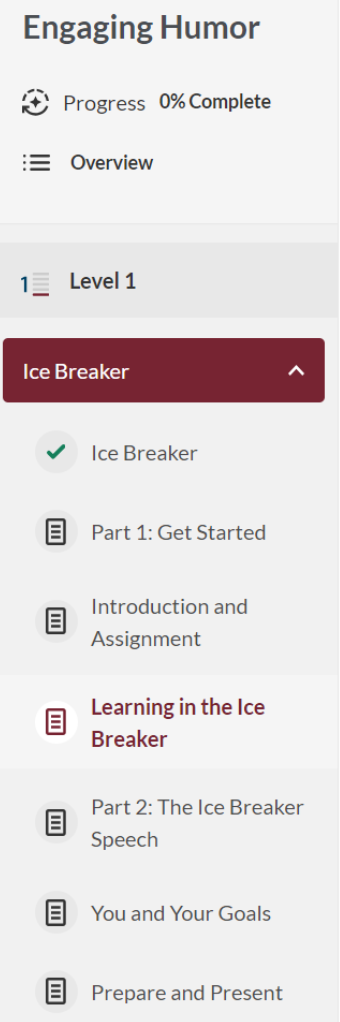 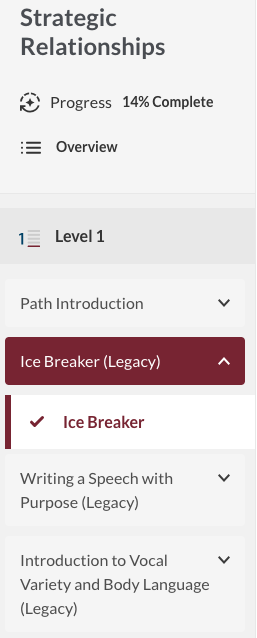 Completing a Speech Log – Within the Project
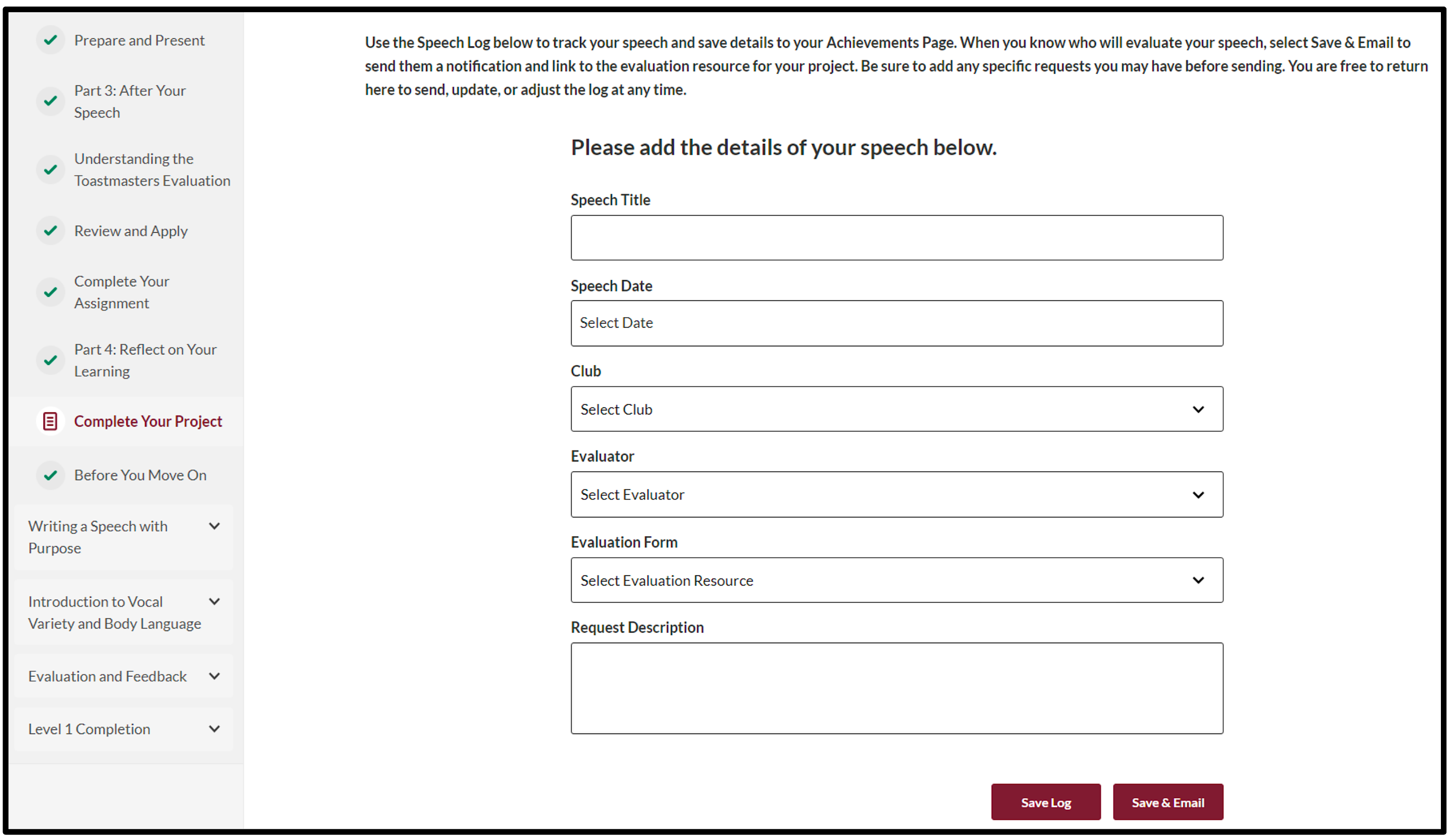 Speech Log
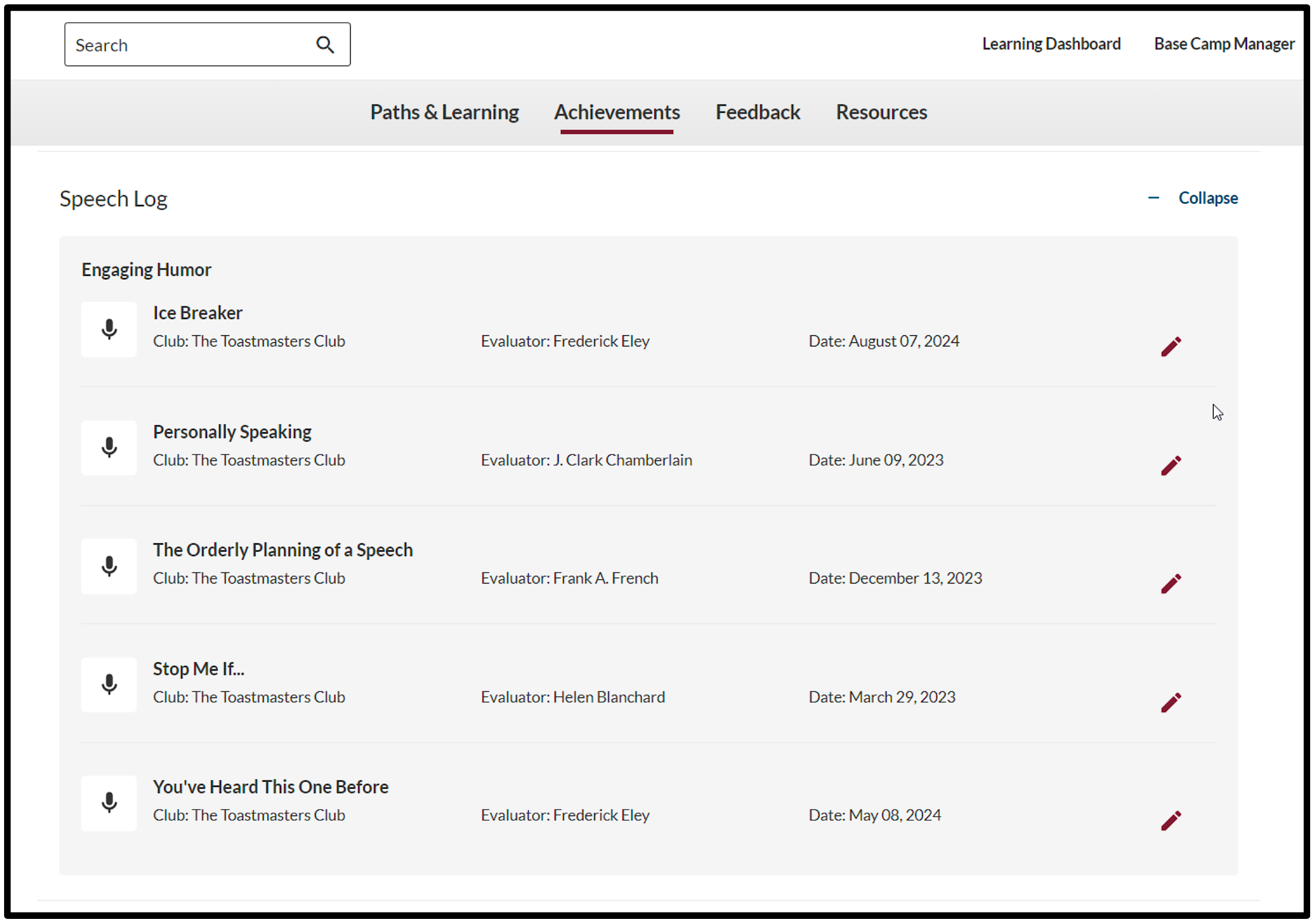 Evaluations – Requesting via Speech Log
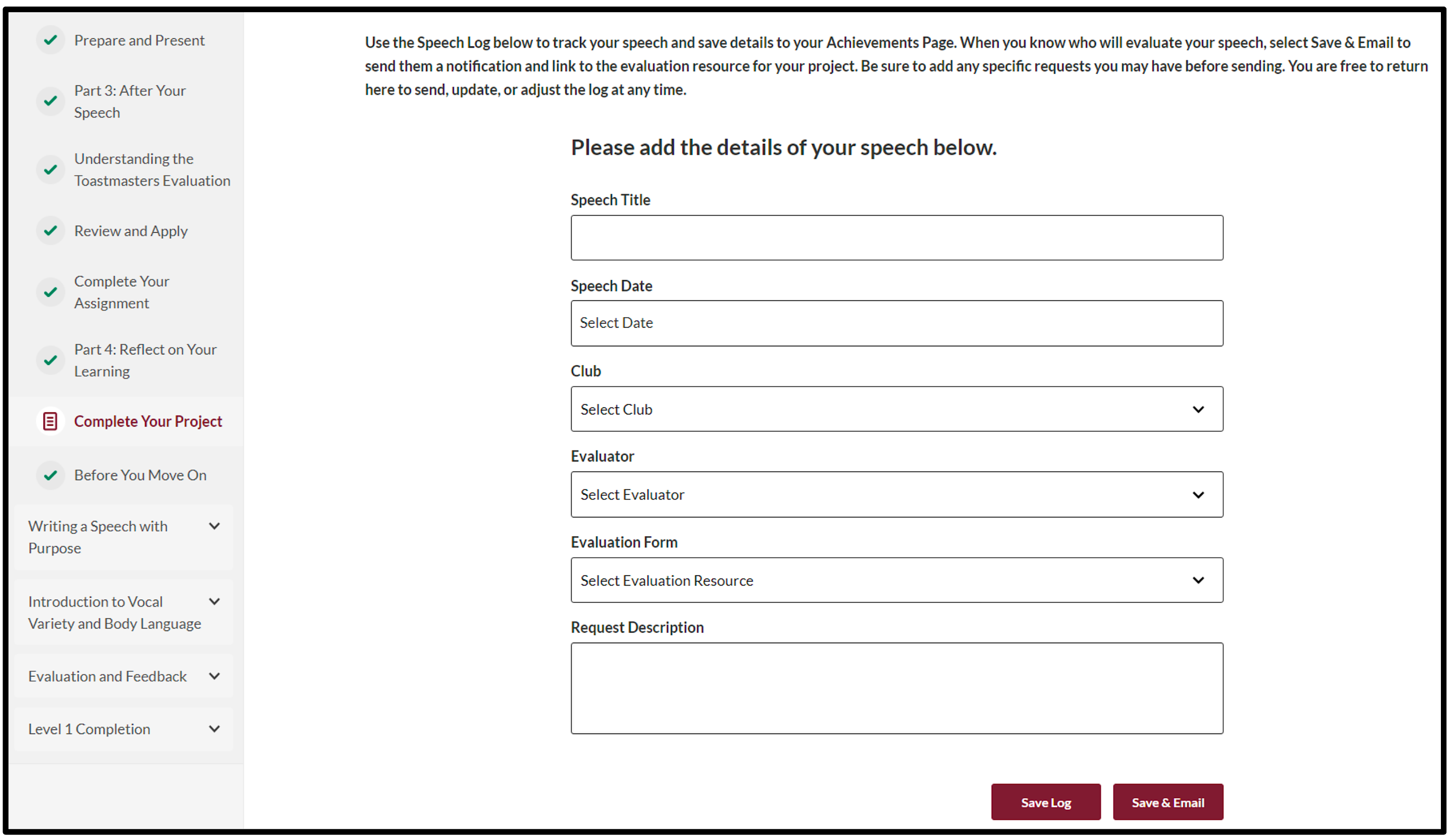 Evaluations – Requesting via Speech Log
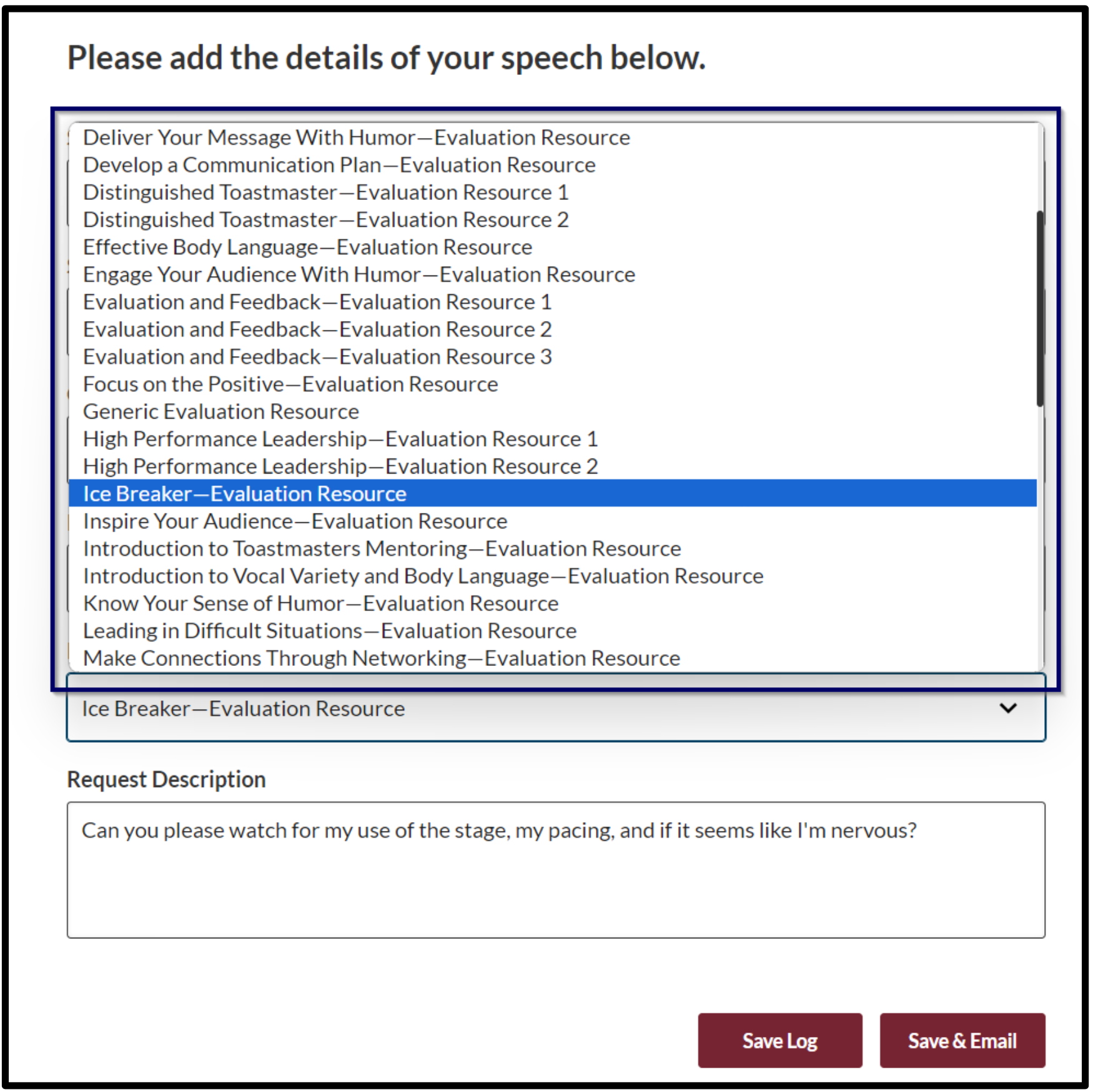 Evaluations – Requesting via Feedback Section
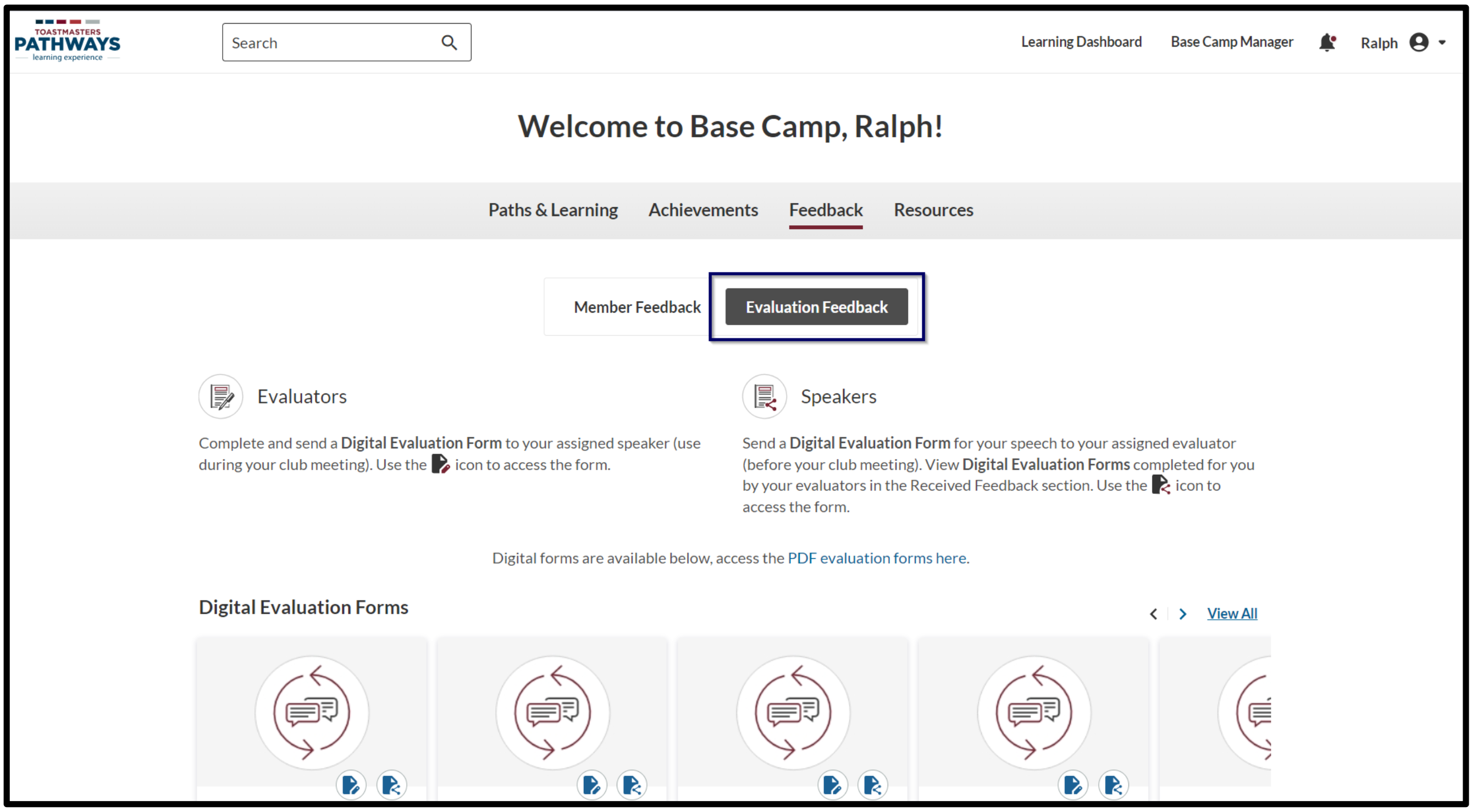 Evaluations – Requesting via Feedback Section
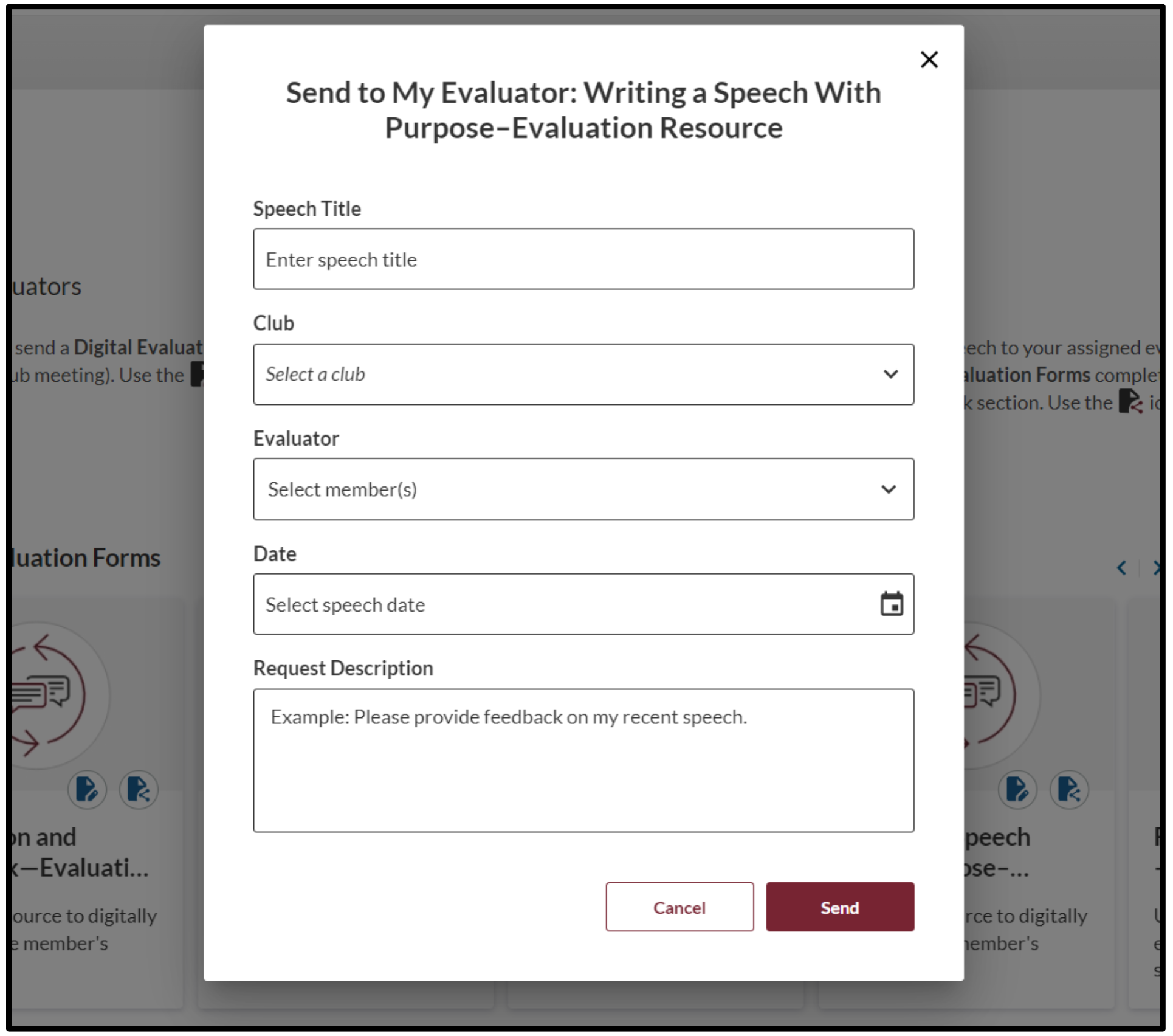 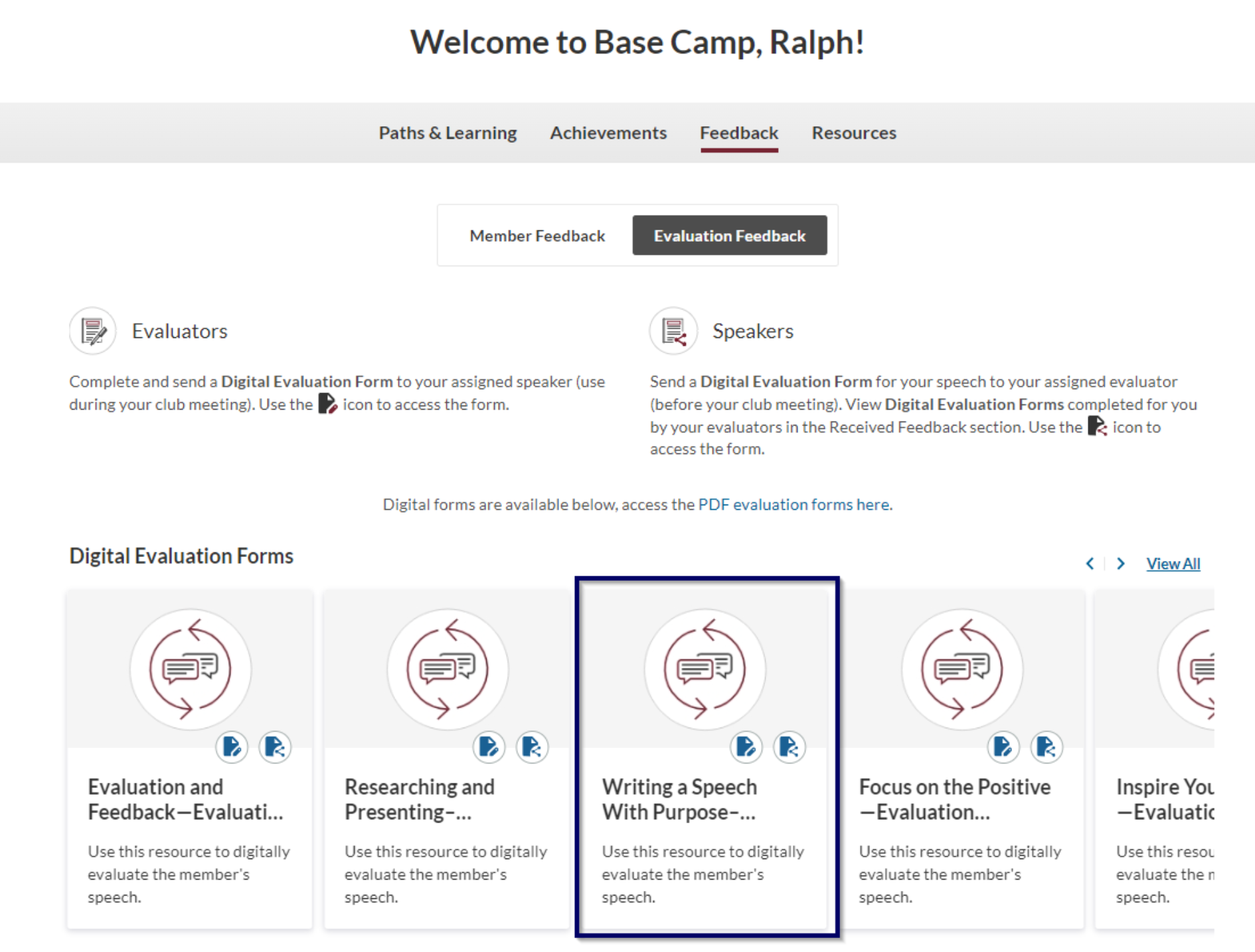 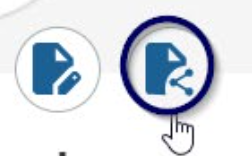 Evaluations – Request Notification Email
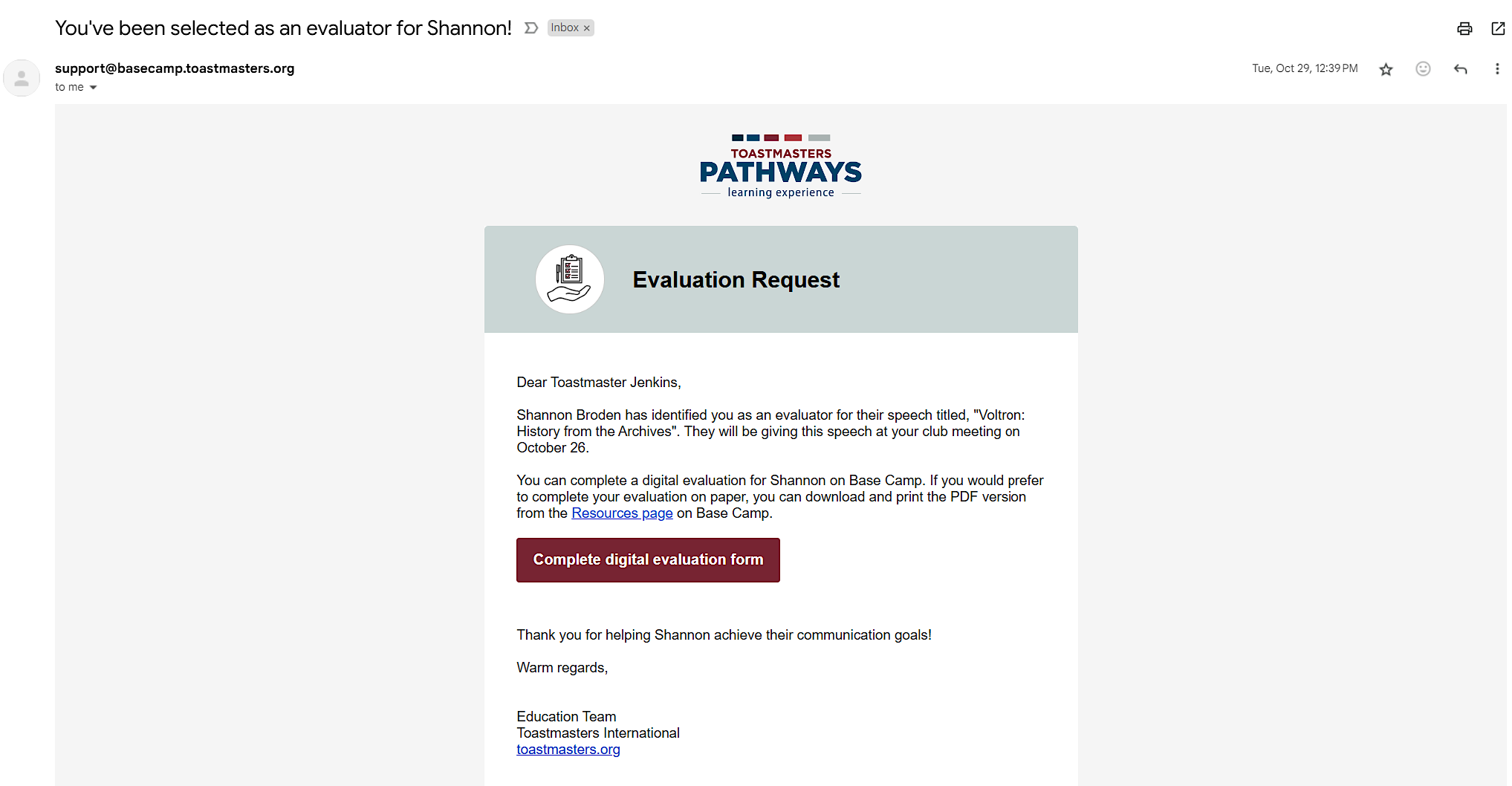 Evaluations – Providing Eval via Feedback Section
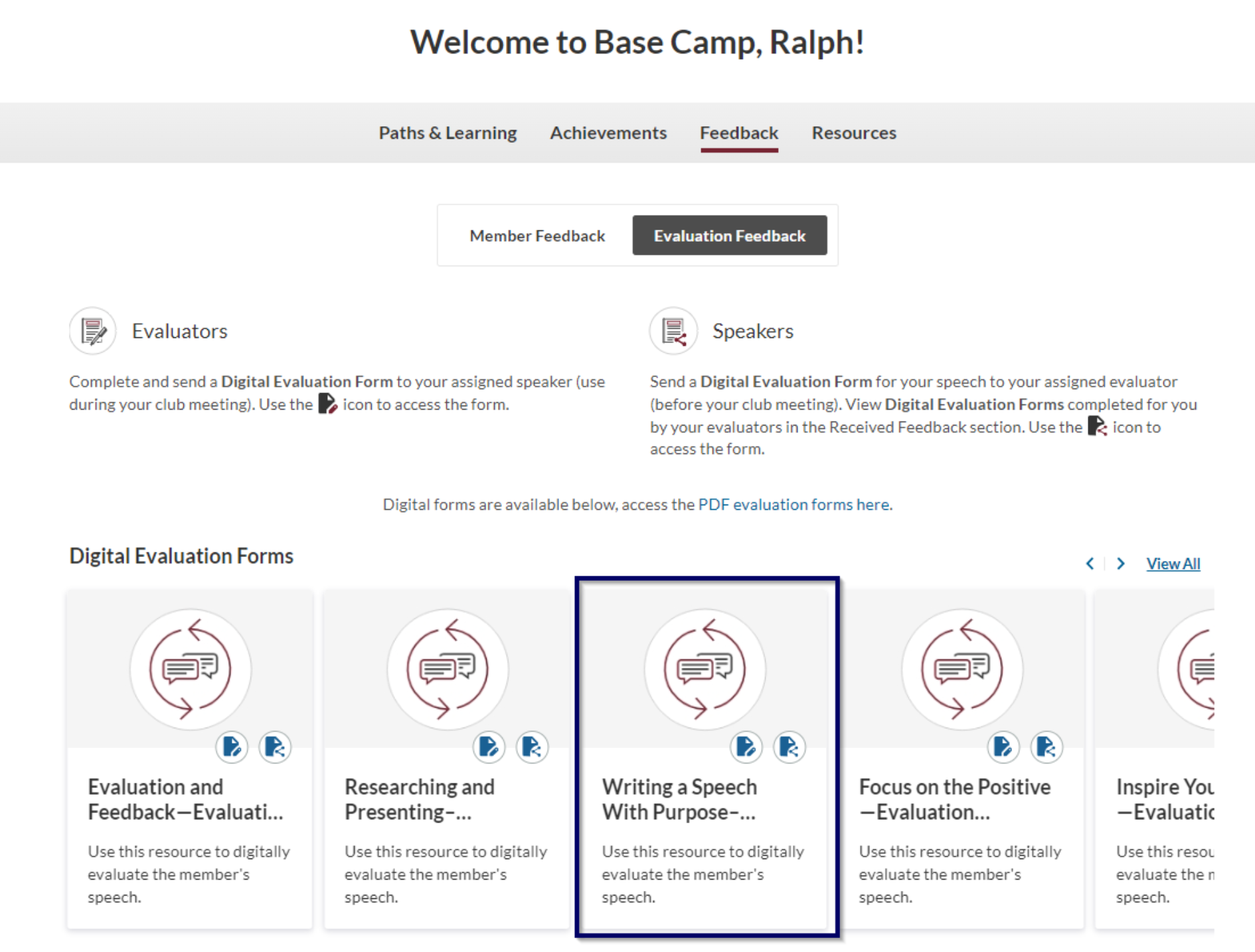 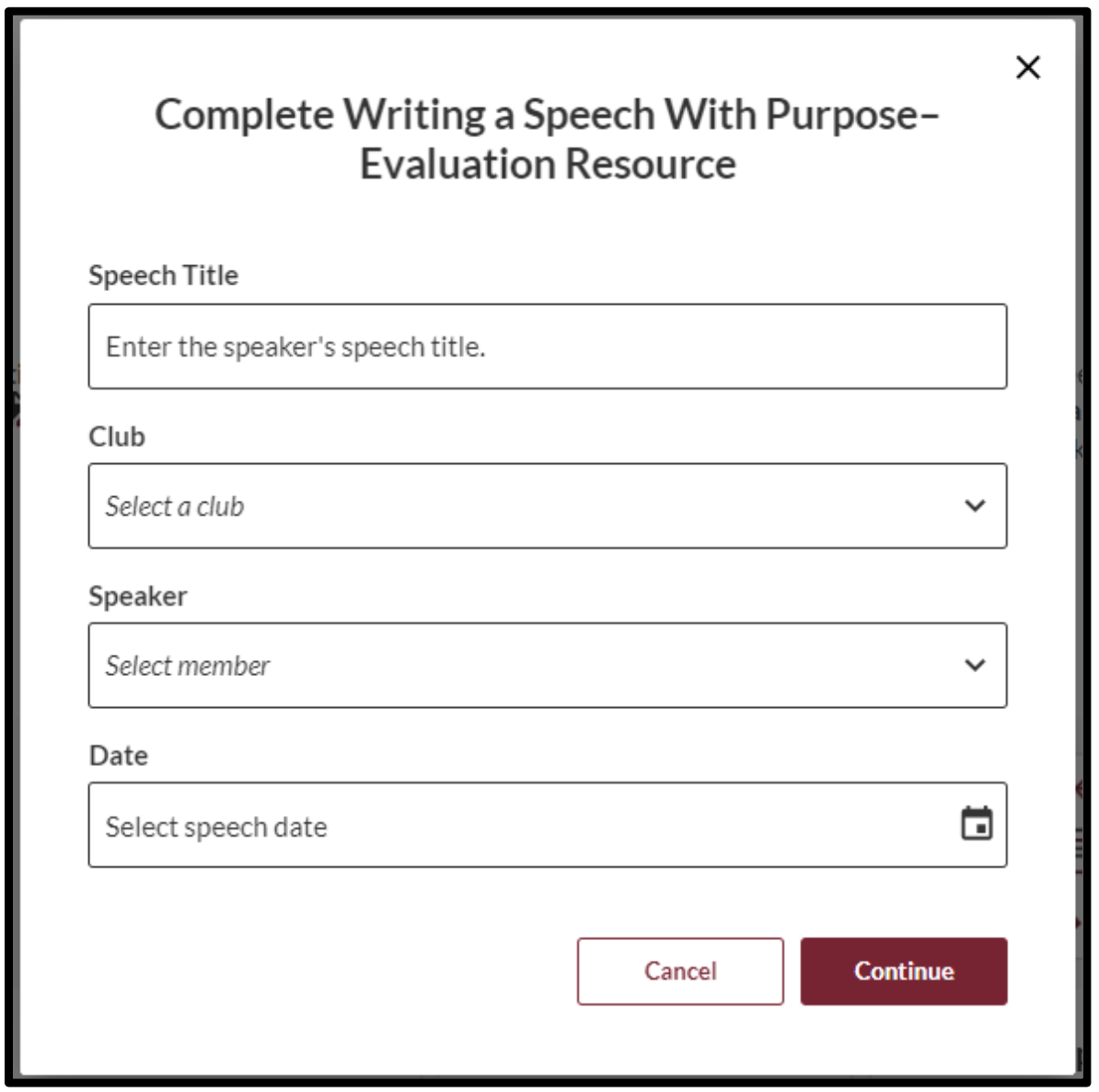 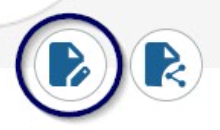 Evaluations – Receiving Feedback
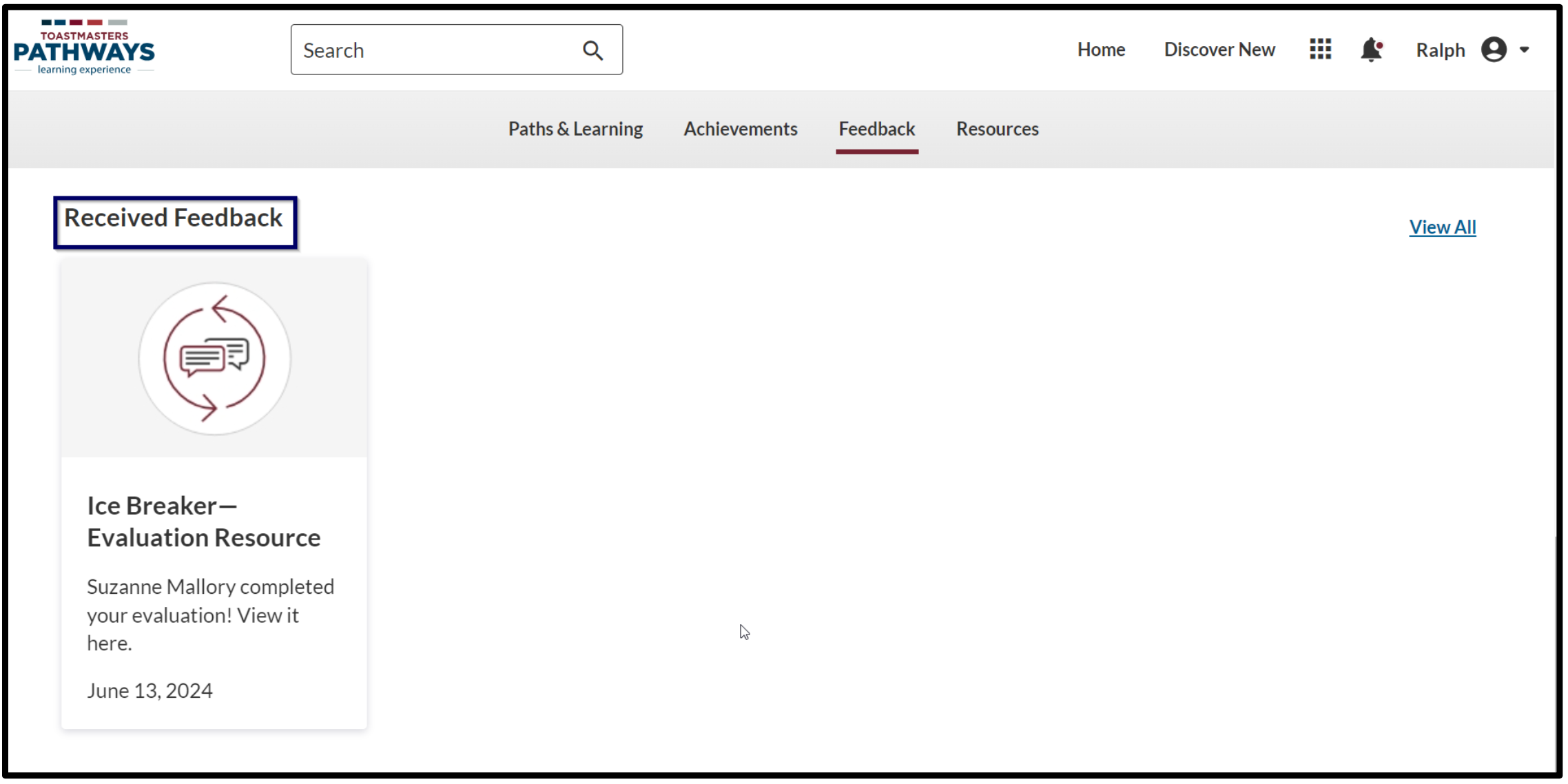 Evaluations – Receiving Feedback
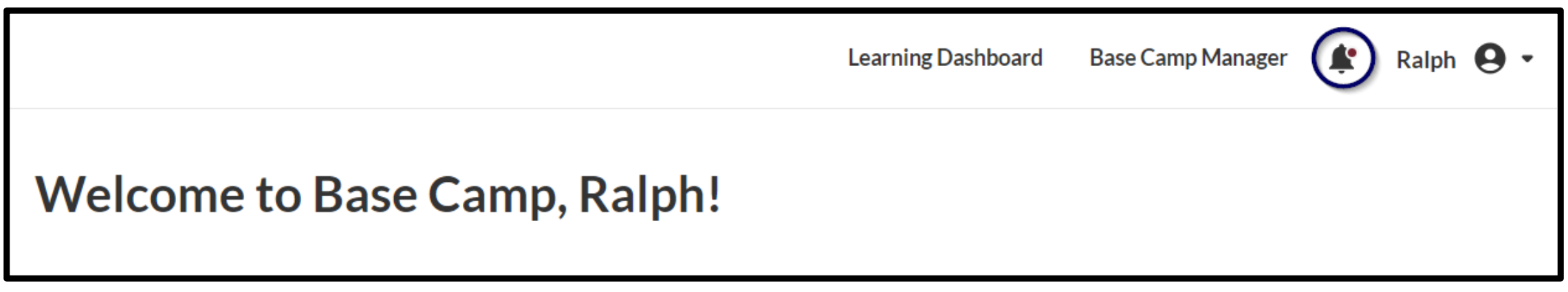 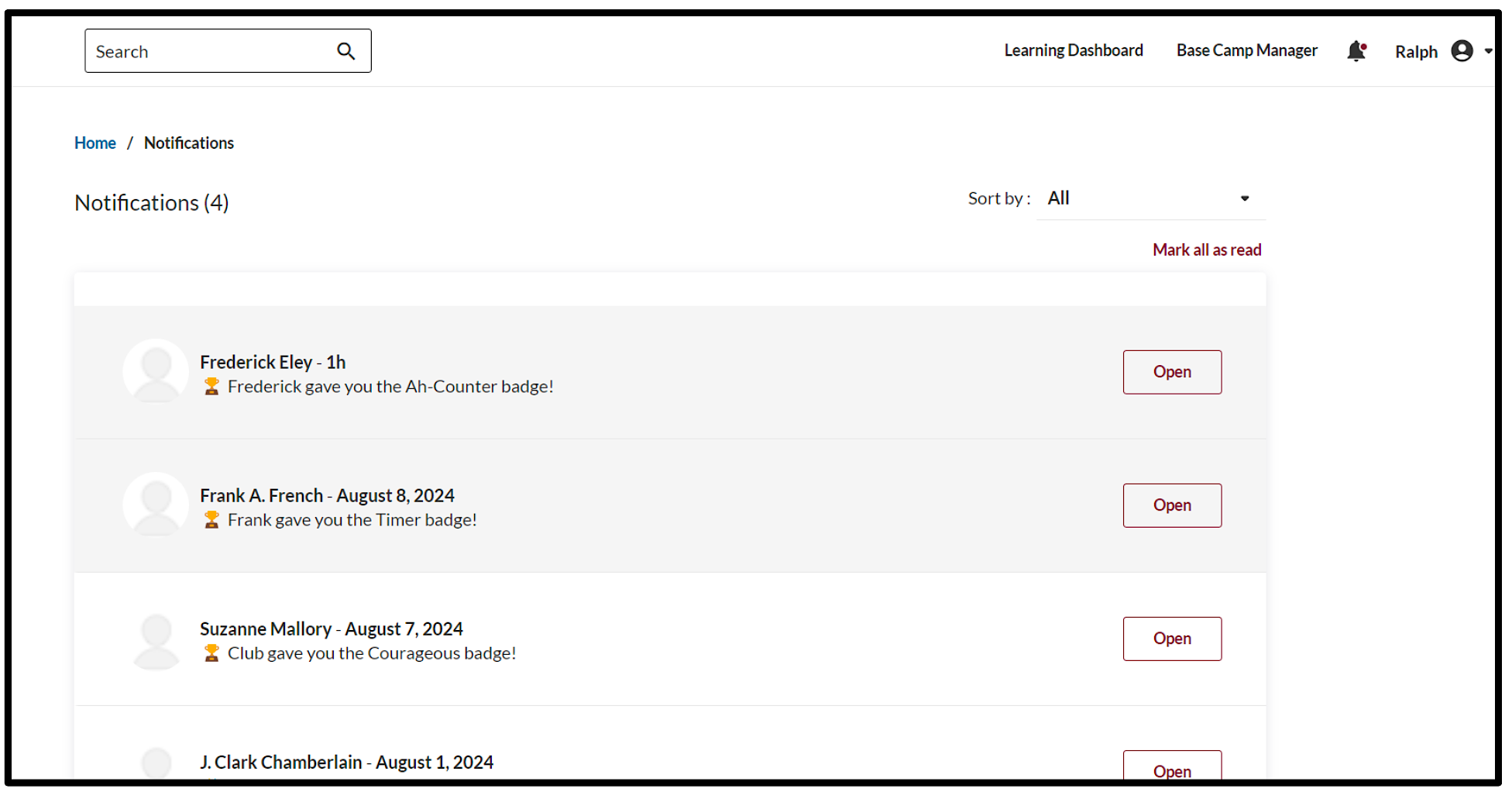 Evaluations – Receiving Feedback
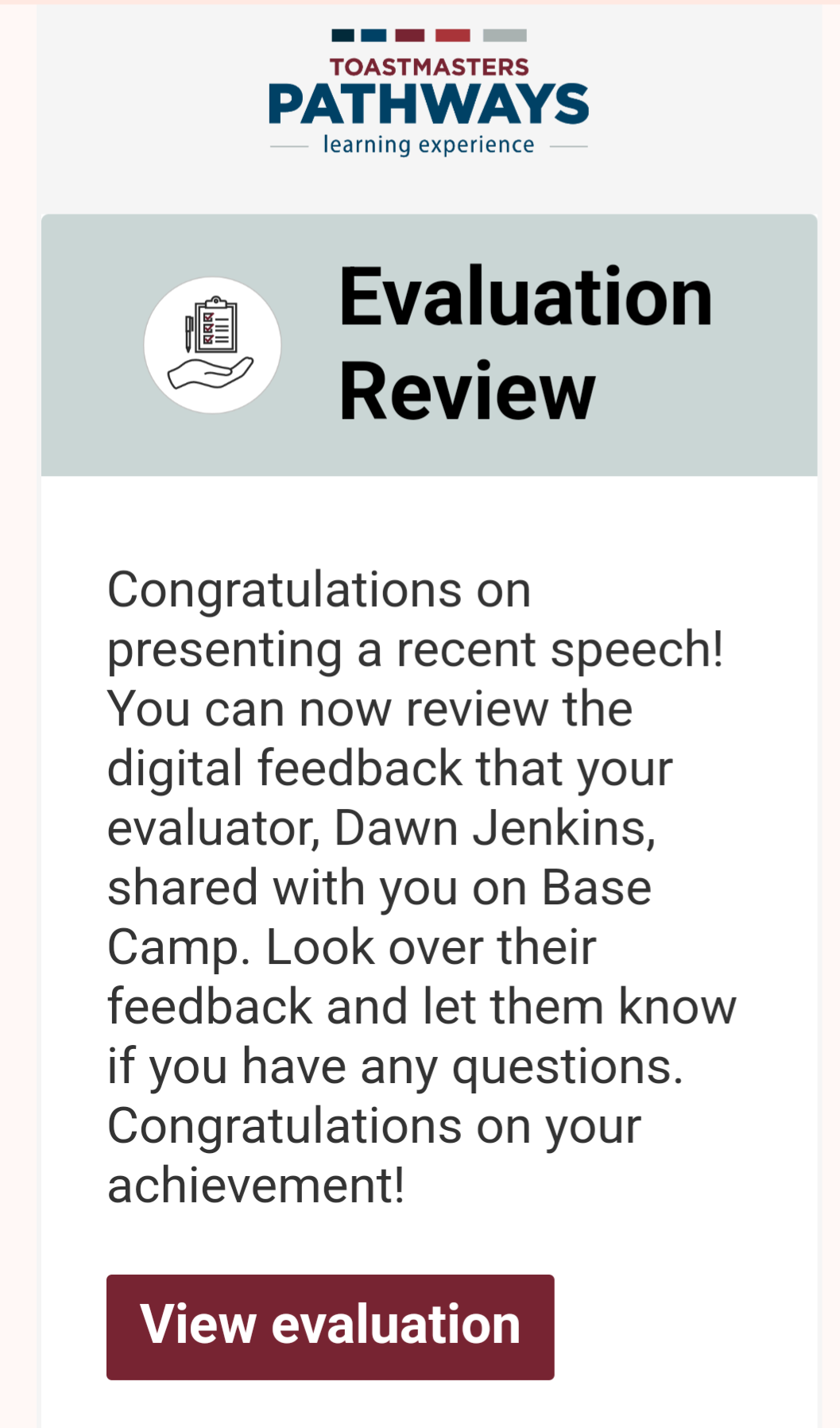 Completing a Project – Mark Complete
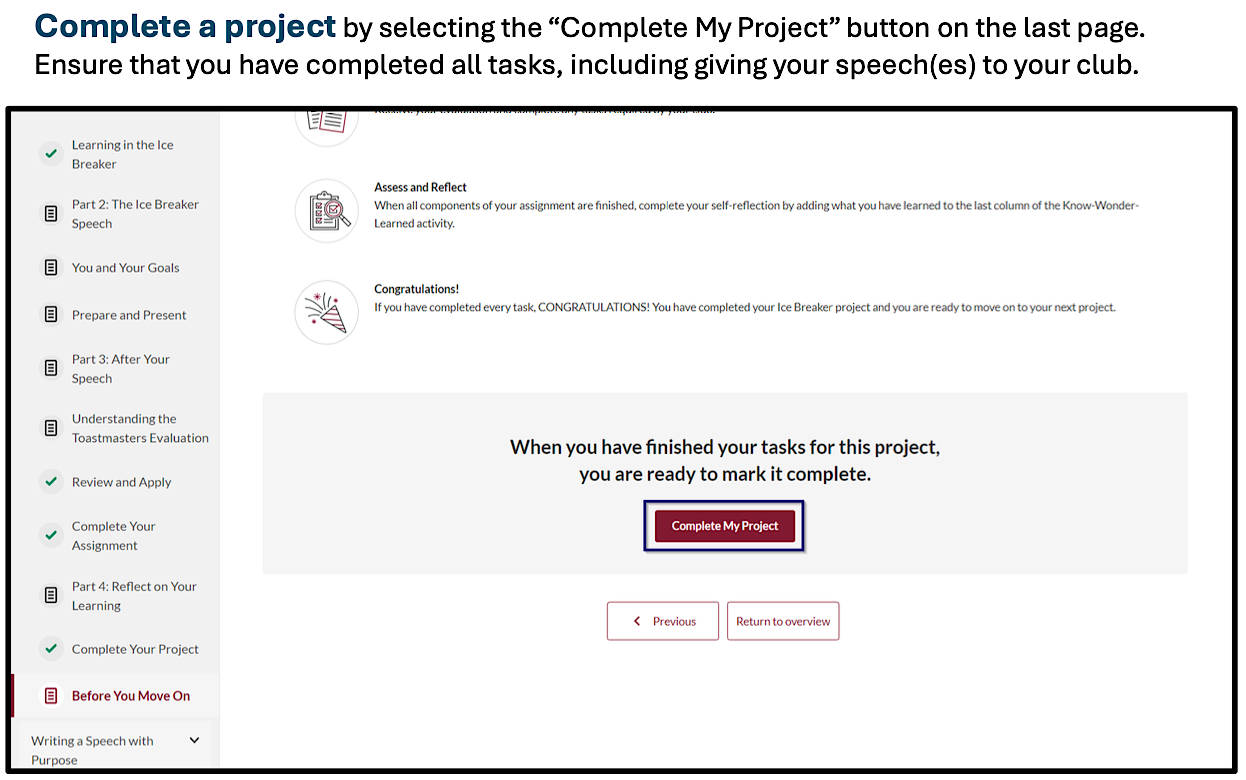 Completing a Project – Mark Complete
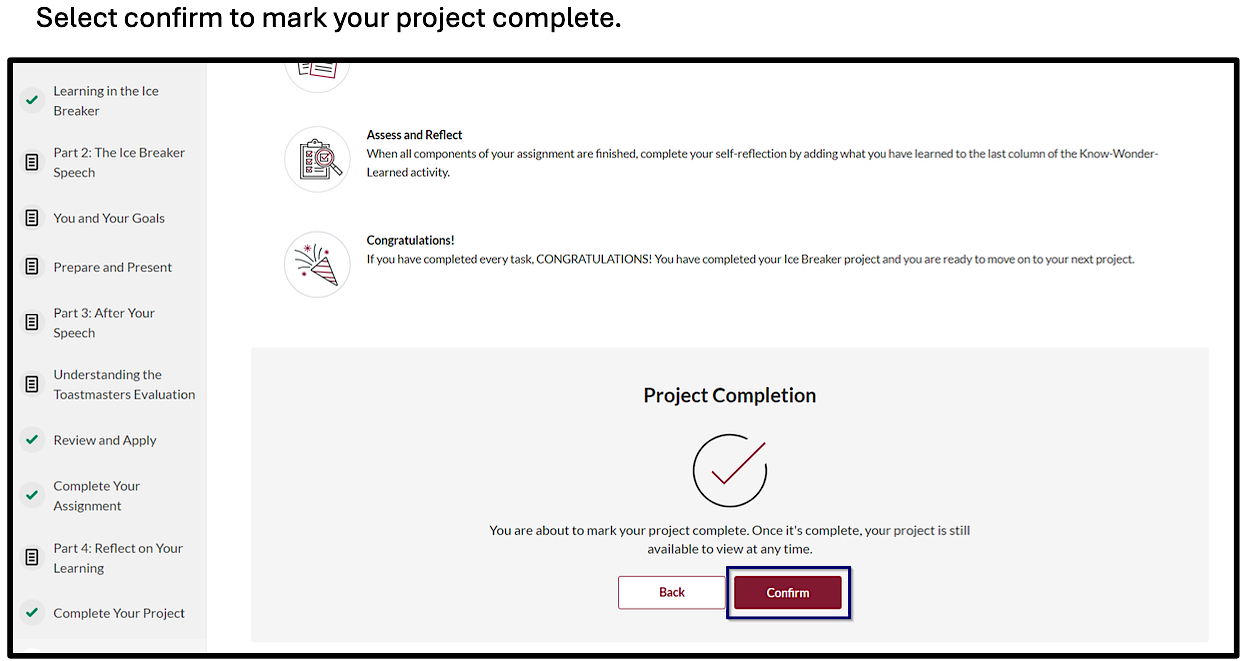 Completing a Level – Select Correct Club
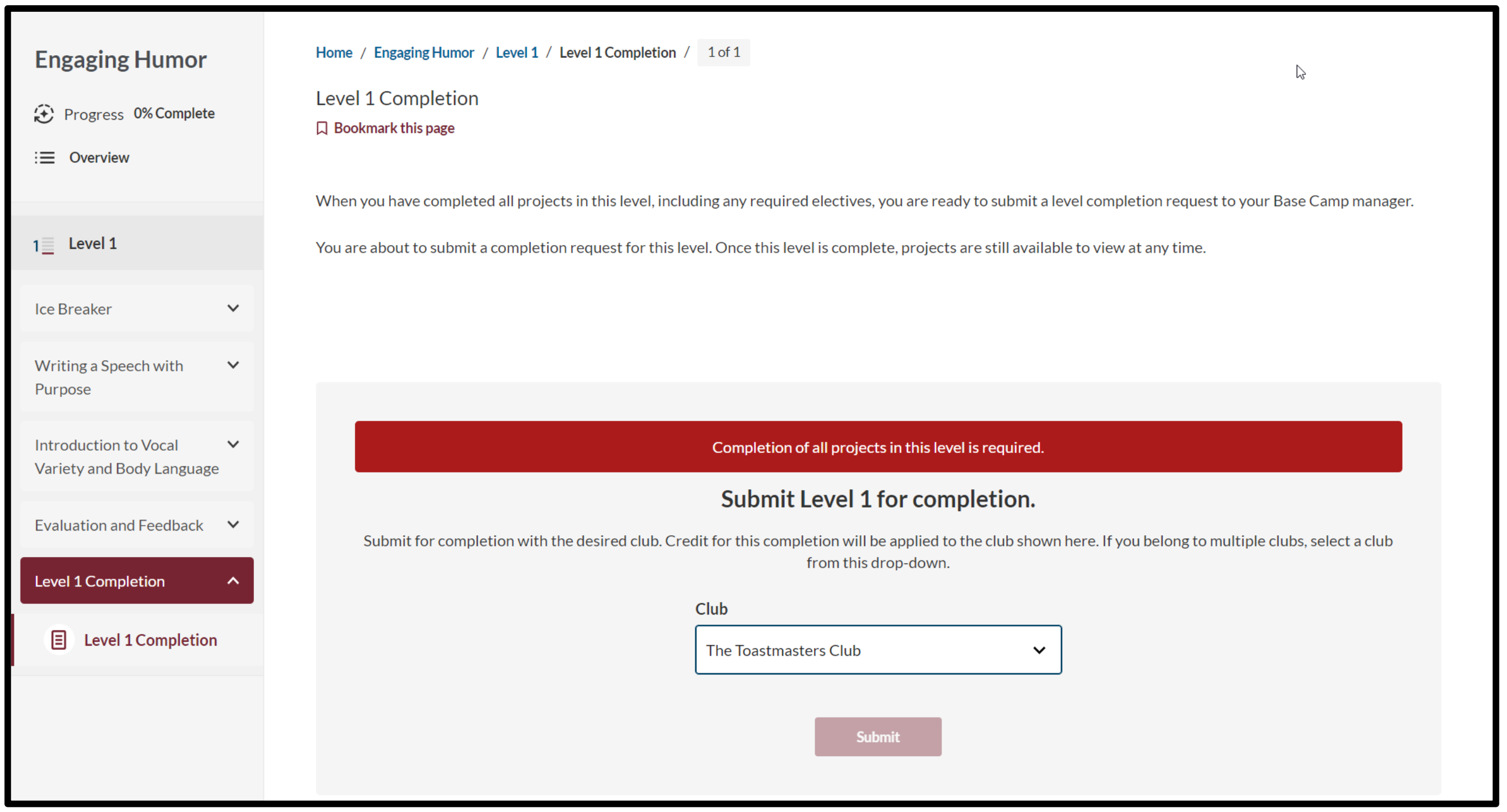 Electives – View Options
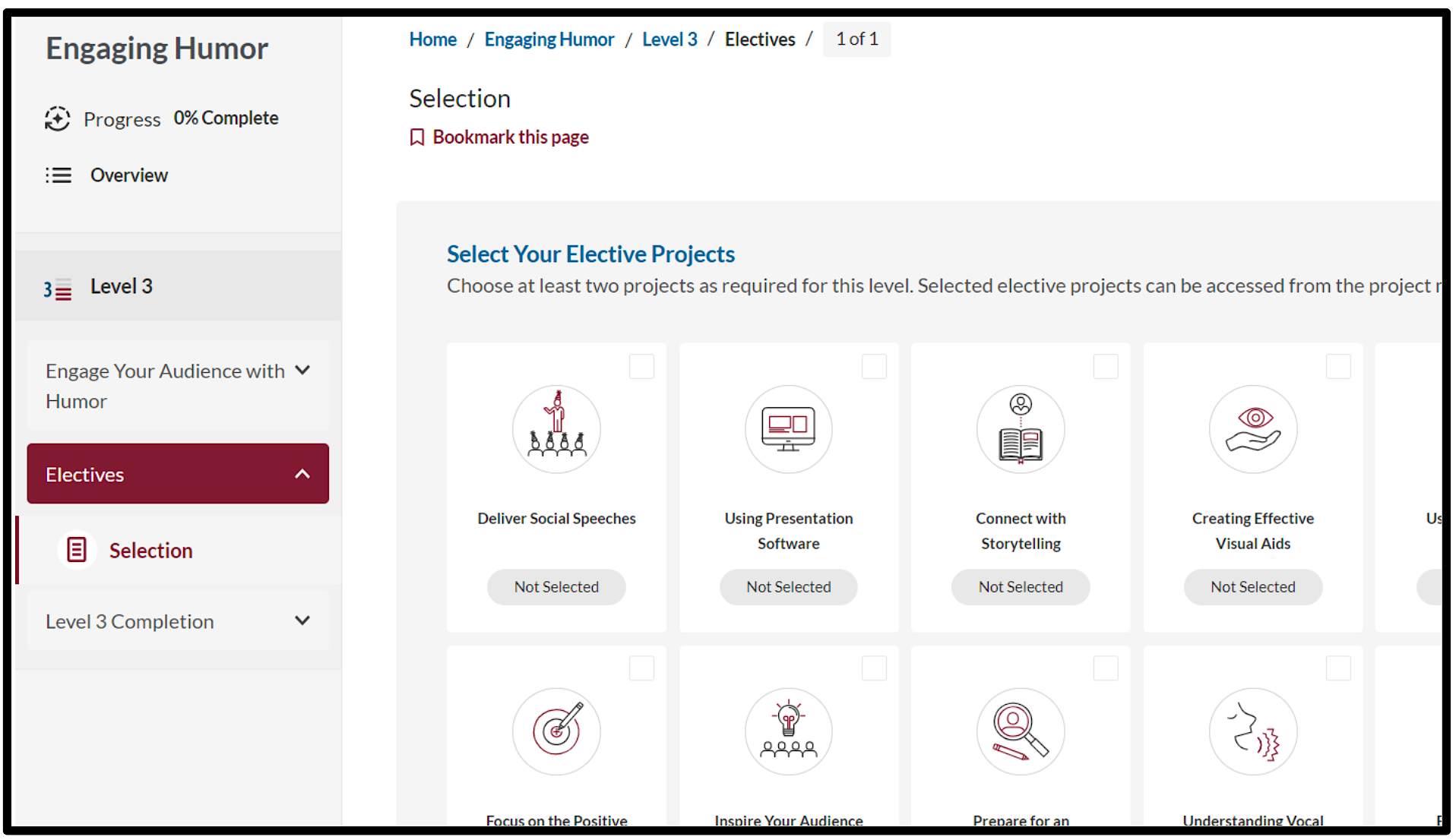 Electives – Select Desired Elective
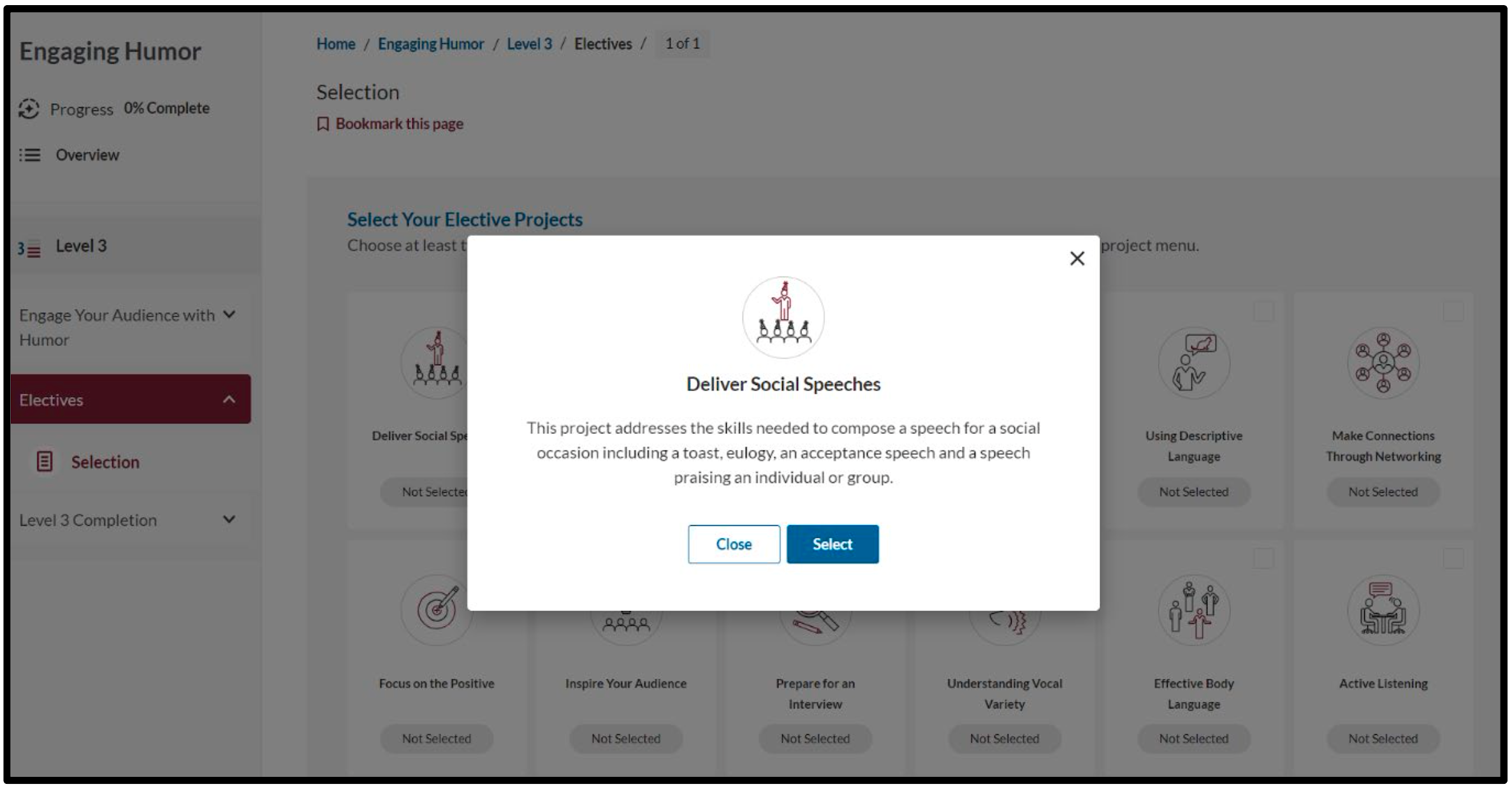 Electives – Select Desired Elective
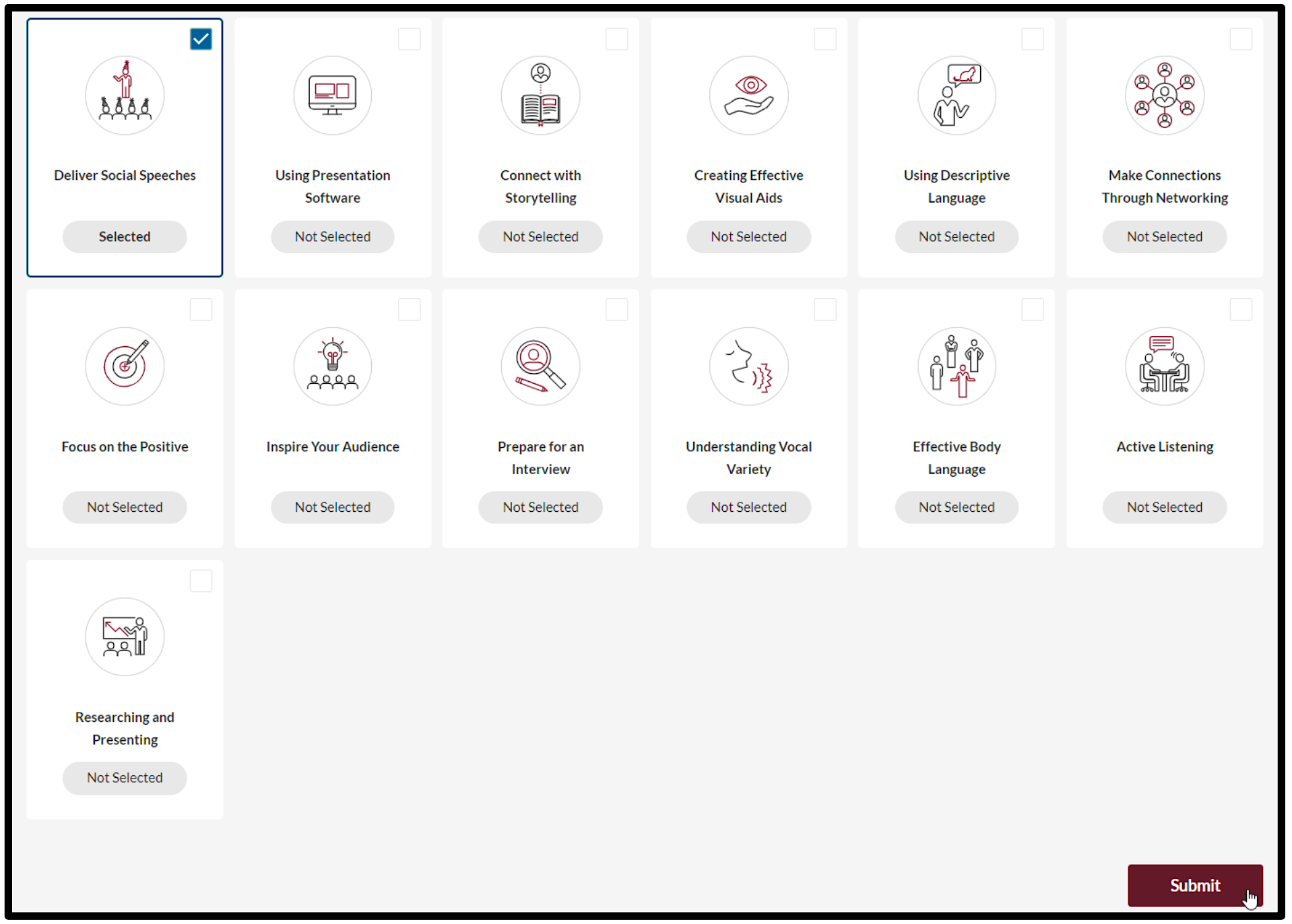 Electives – Select Desired Elective
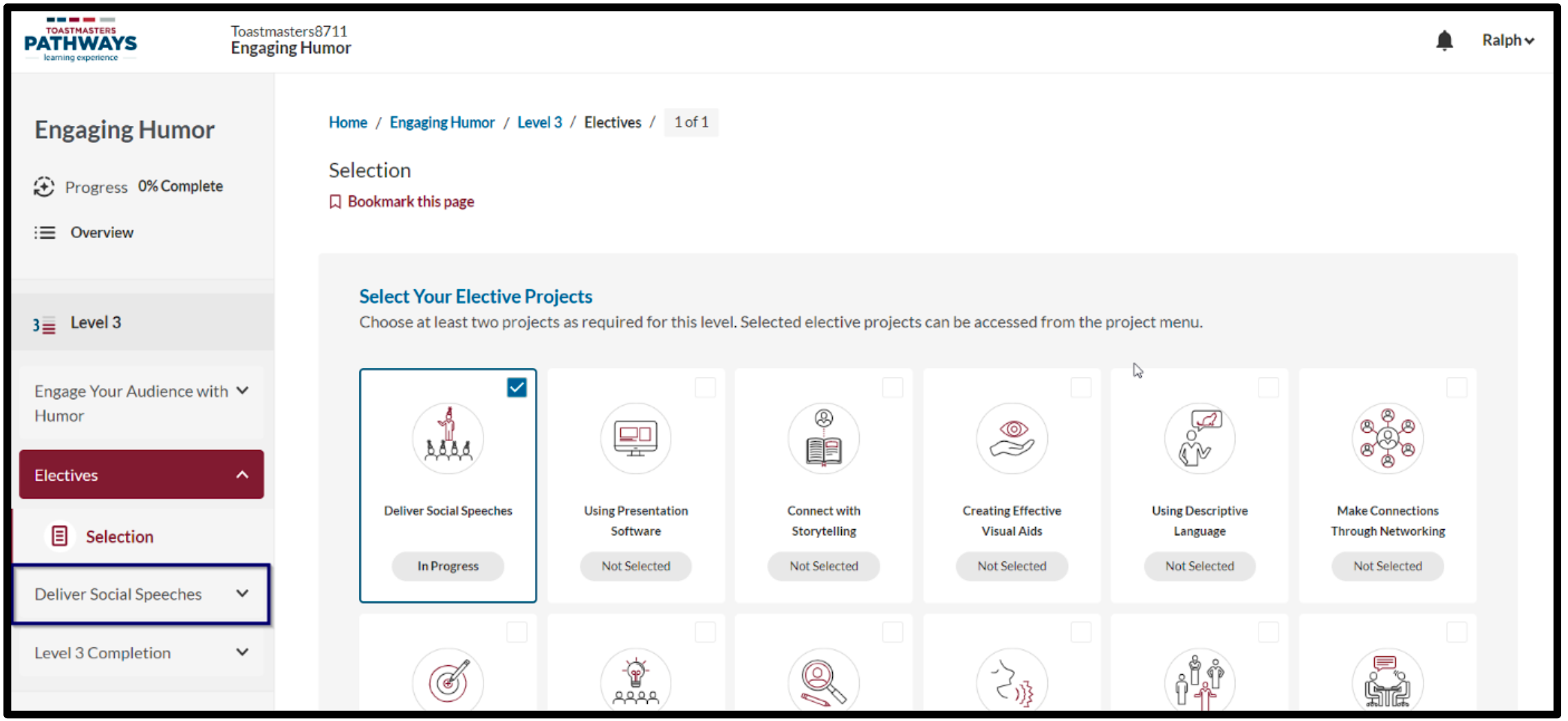